Communicating for Inclusion: How to communicate your decisions when you’re all in favour – and when you’re not
February 7, 2020
    Jan Enns, MA
    Jan Enns Communications
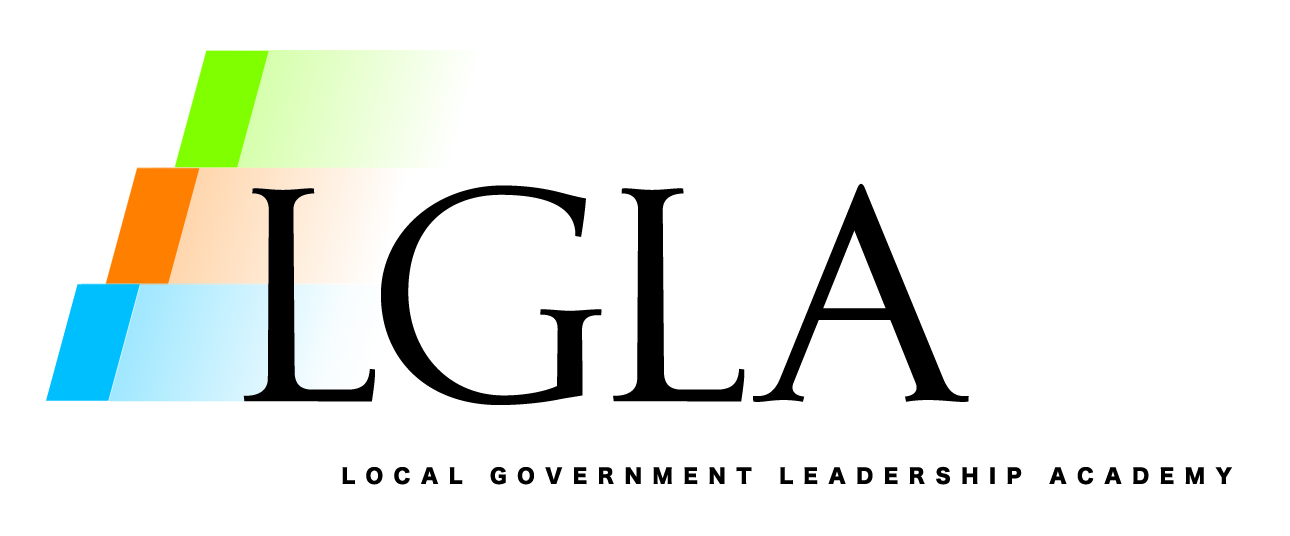 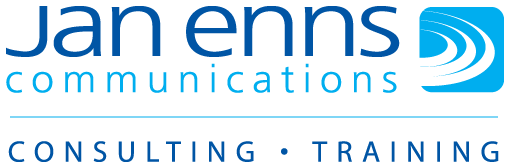 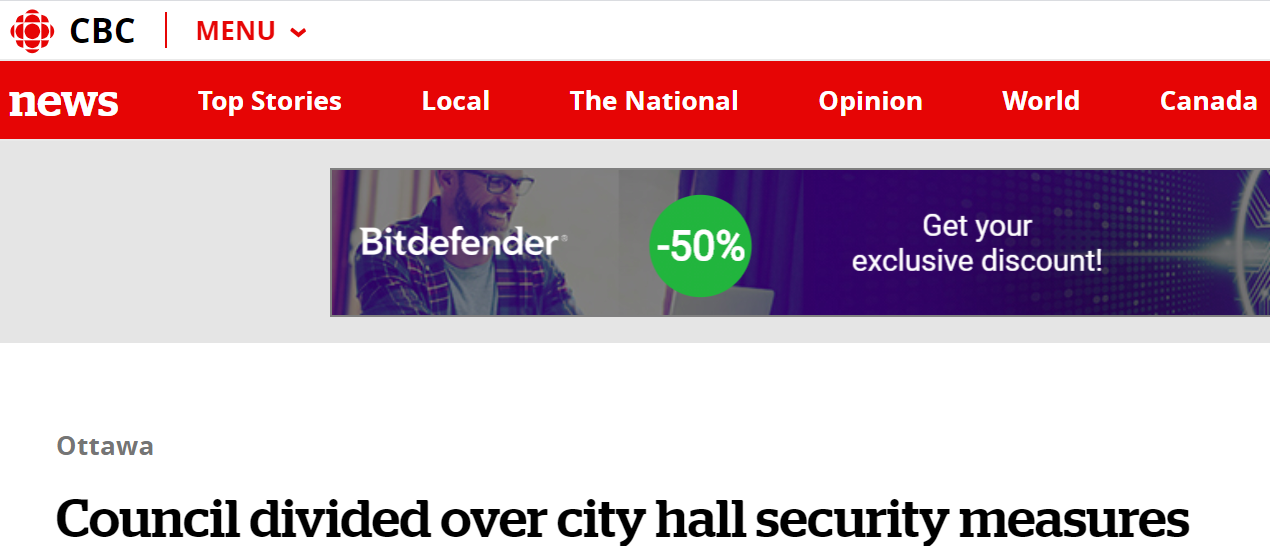 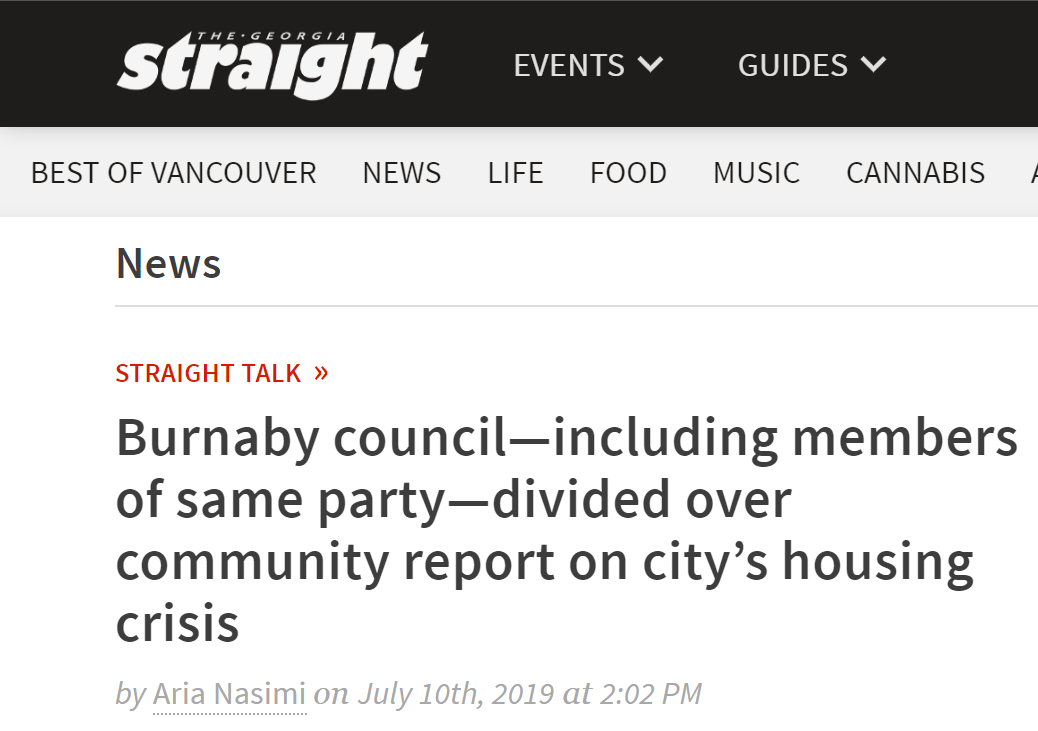 [Speaker Notes: https://www.straight.com/news/1264471/burnaby-council-including-members-same-party-divided-over-community-report-citys]
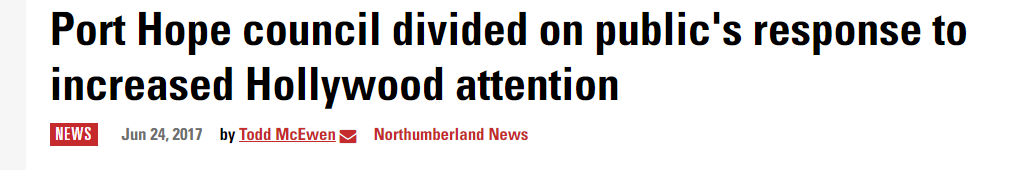 [Speaker Notes: https://www.therecord.com/news-story/7386468-port-hope-council-divided-on-public-s-response-to-increased-hollywood-attention/]
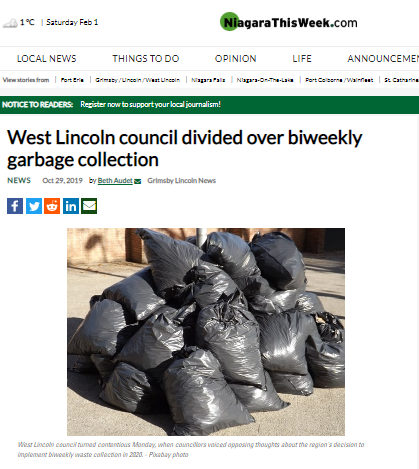 [Speaker Notes: https://www.niagarathisweek.com/news-story/9667919-west-lincoln-council-divided-over-biweekly-garbage-collection/]
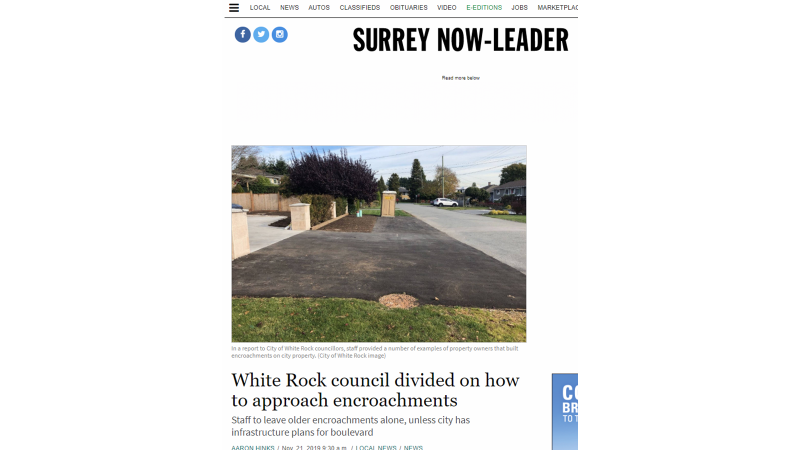 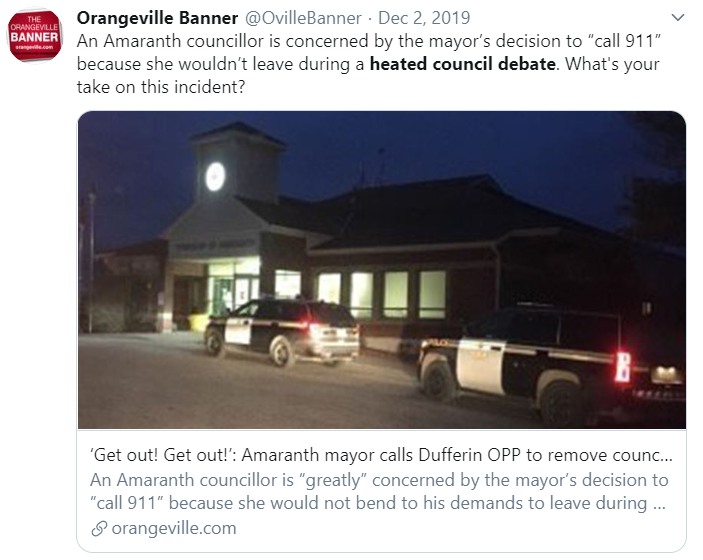 [Speaker Notes: https://twitter.com/search?q=heated%20council%20debate&src=typed_query]
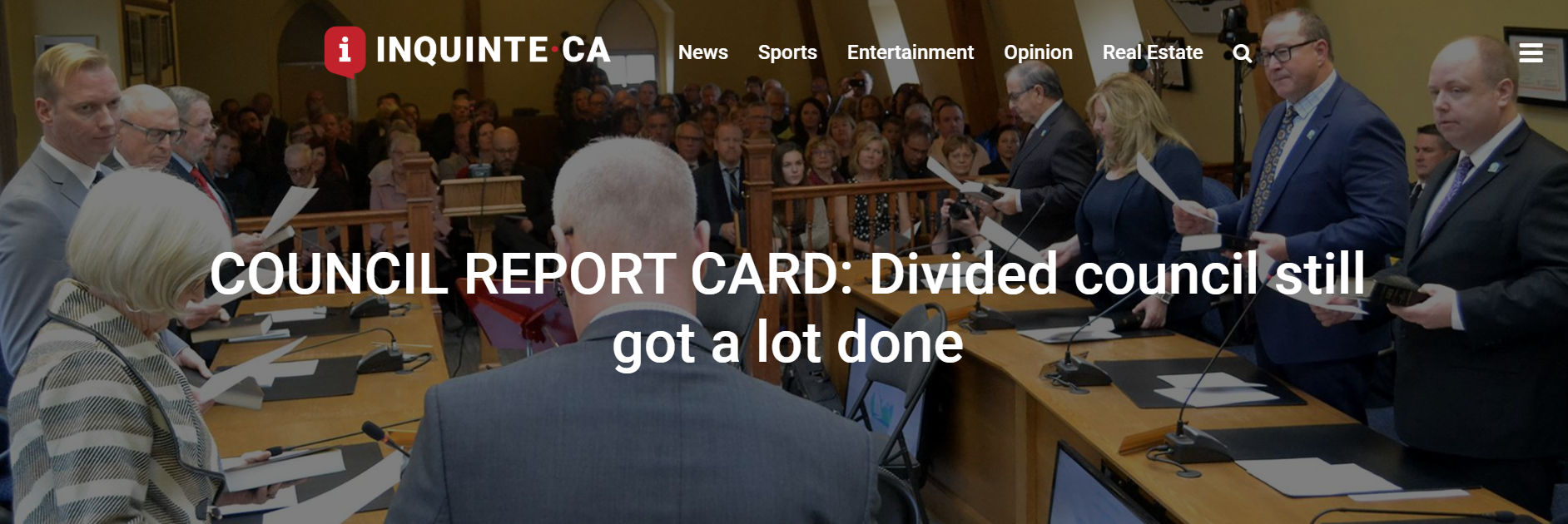 [Speaker Notes: https://inquinte.ca/story/from-the-cheap-seats-report-card-2019]
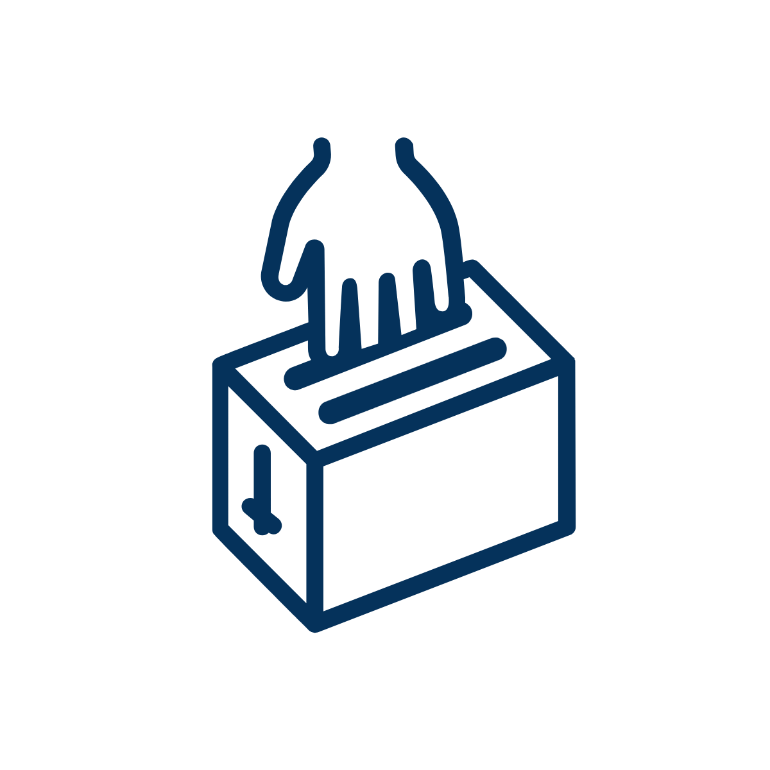 Challenges
Opportunities
5 Ideas for action
Breakouts
What we’ll cover
[Speaker Notes: Provide overview of the day…
Handout workbooks]
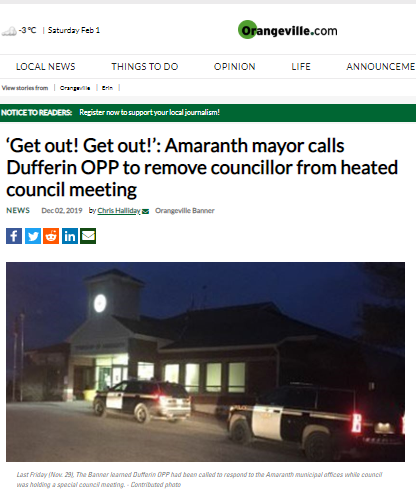 [Speaker Notes: https://www.orangeville.com/news-story/9748432--get-out-get-out-amaranth-mayor-calls-dufferin-opp-to-remove-councillor-from-heated-council-meeting/#.XeV8RQGge2M.twitter]
What are the challenges with communicating effectively – when in favour or notand why?
[Speaker Notes: Why does this matter?
Flipchart – then add points – 
Necessary to inform and engage community]
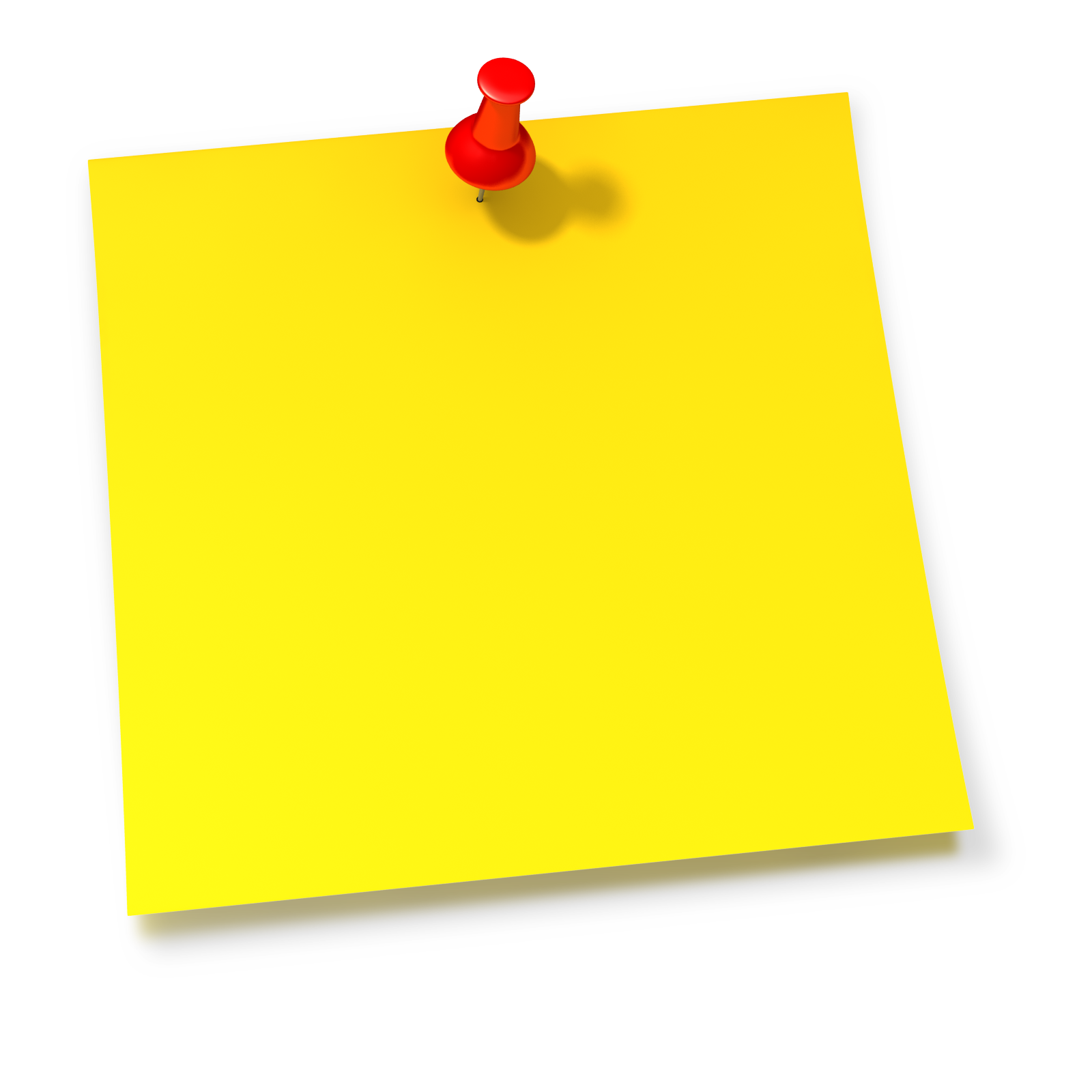 Table talk
Record on post it notes
Hear from a few groups
Collect all notes, and send to everyone
What are the challenges with communicating effectively – when in favour or notand why?
#This Matters
Ensure accurate & correct info
Save time & resources
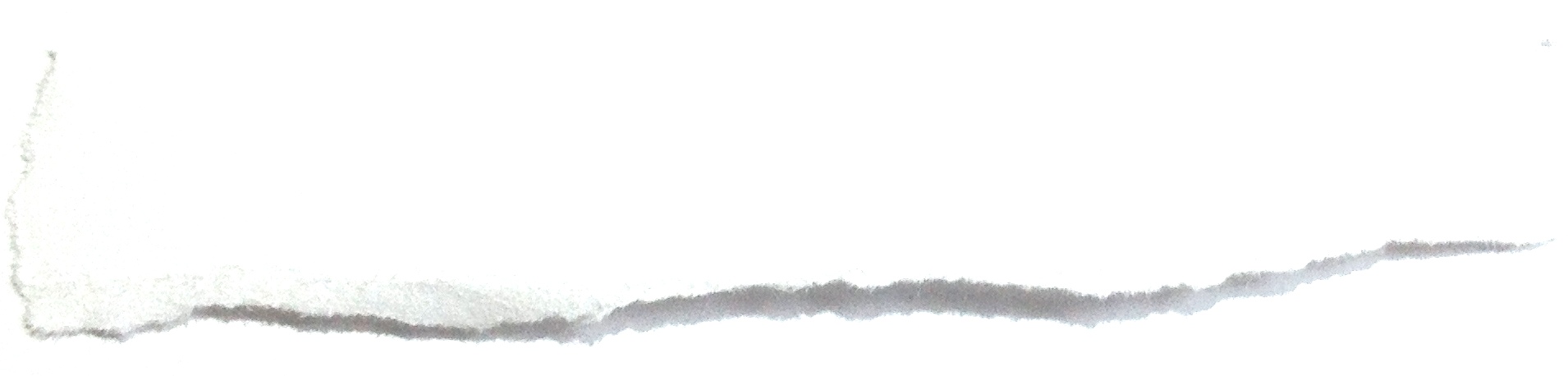 “PMI Study Reveals Poor Communication Leads to Project Failure
One Third of the Time”
Project Management Institute
[Speaker Notes: A recent study conducted by the Project Management Institute (PMI) revealed that ineffective communication
has a negative impact on successful project execution

http://bit.ly/16ooE50
See research comm plan, PMI pulse report files]
Boost morale
Improve reputation
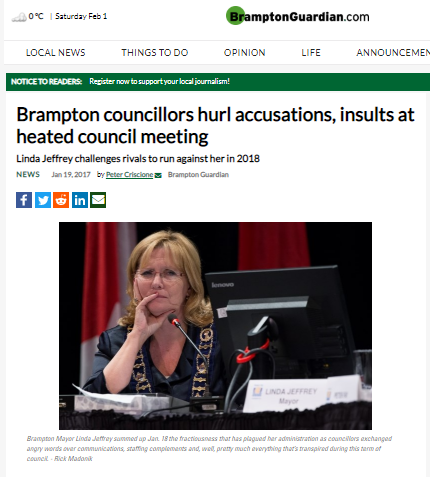 [Speaker Notes: https://www.bramptonguardian.com/news-story/7075034-brampton-councillors-hurl-accusations-insults-at-heated-council-meeting/]
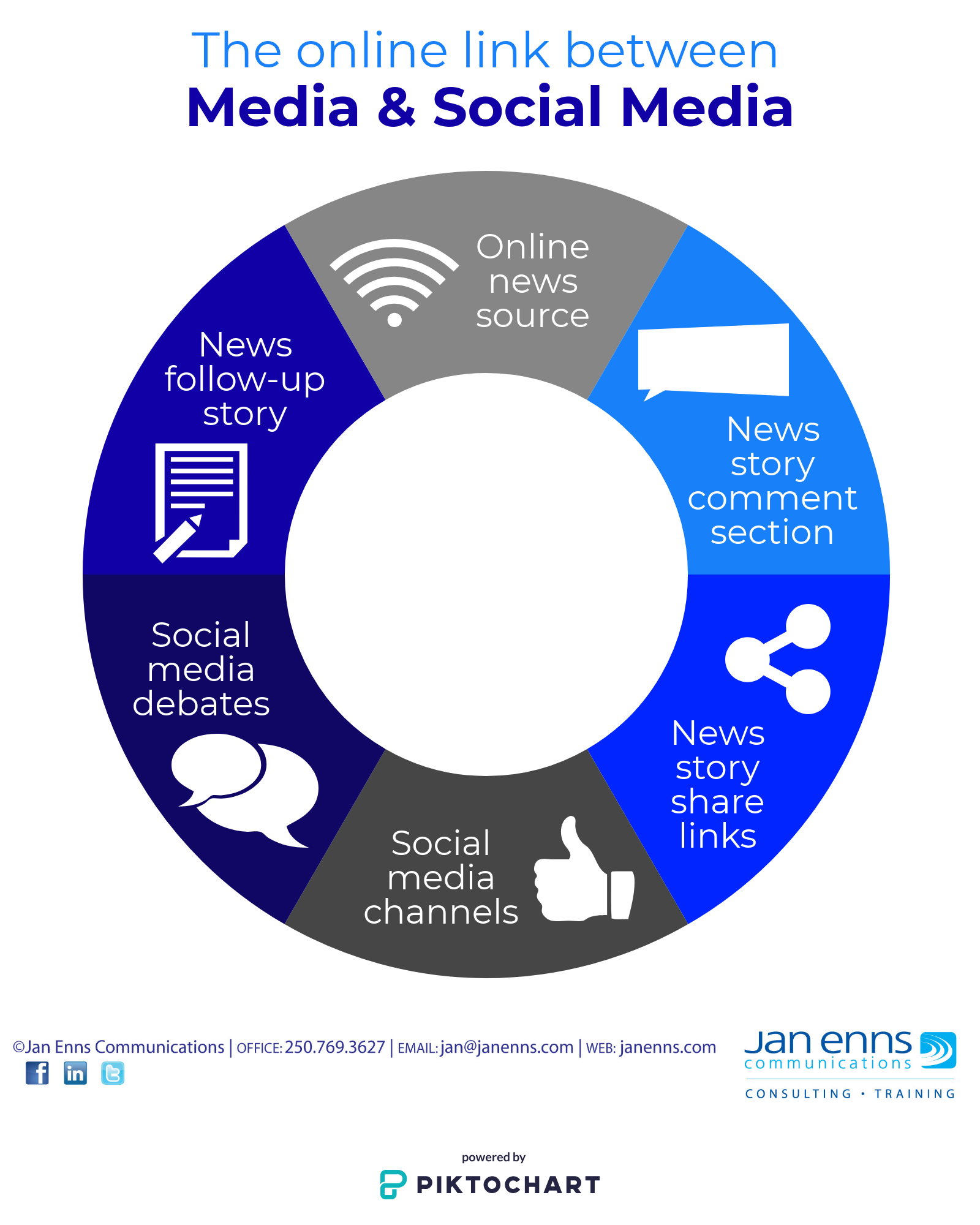 A bigger arena
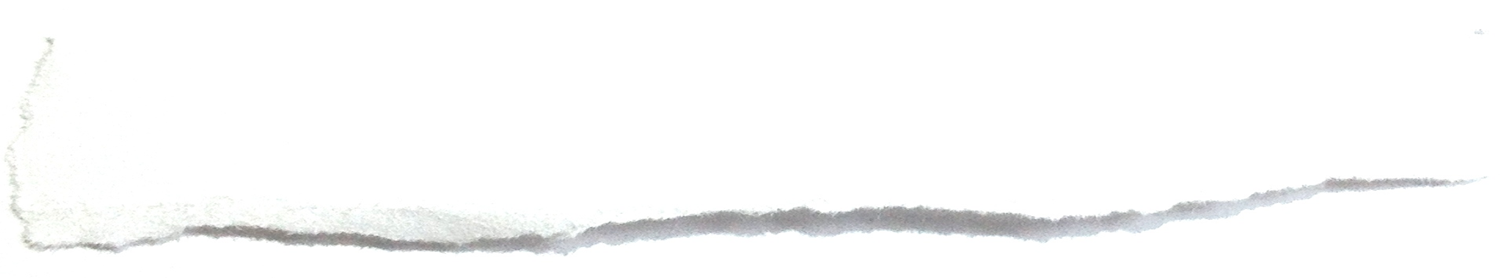 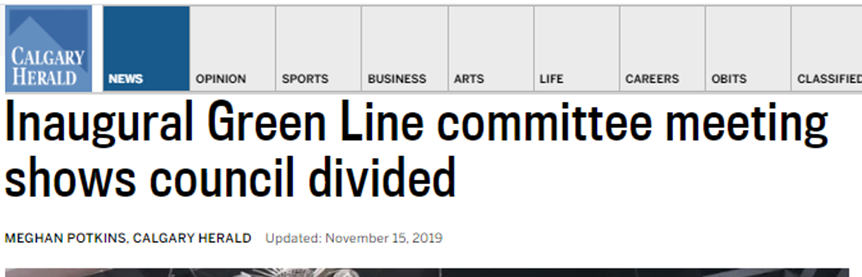 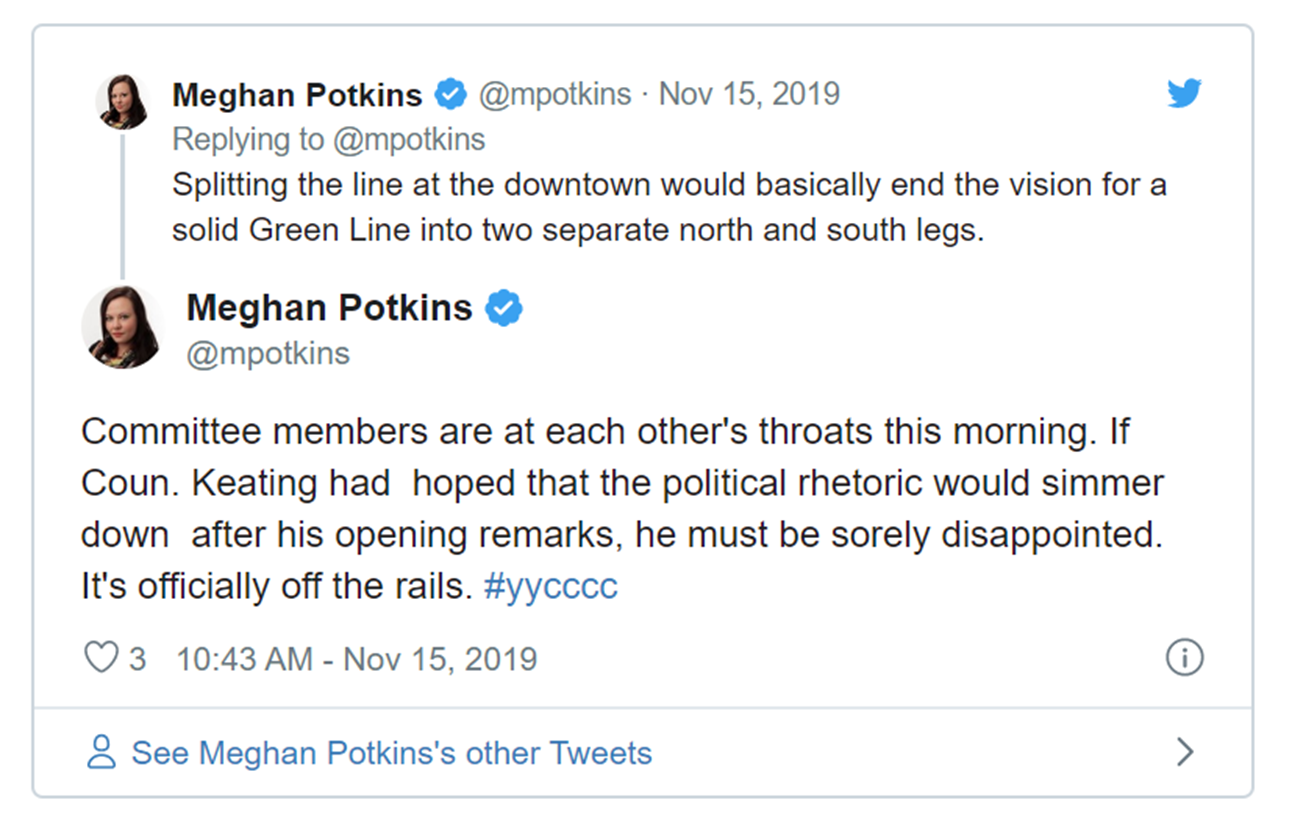 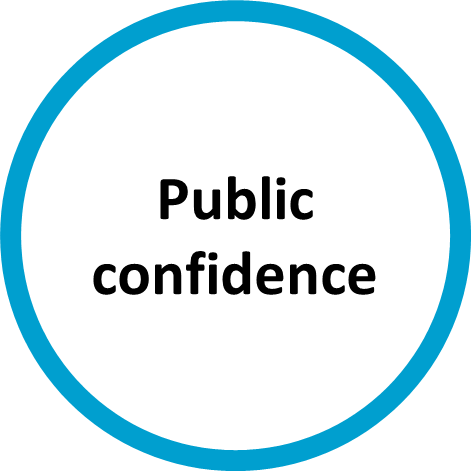 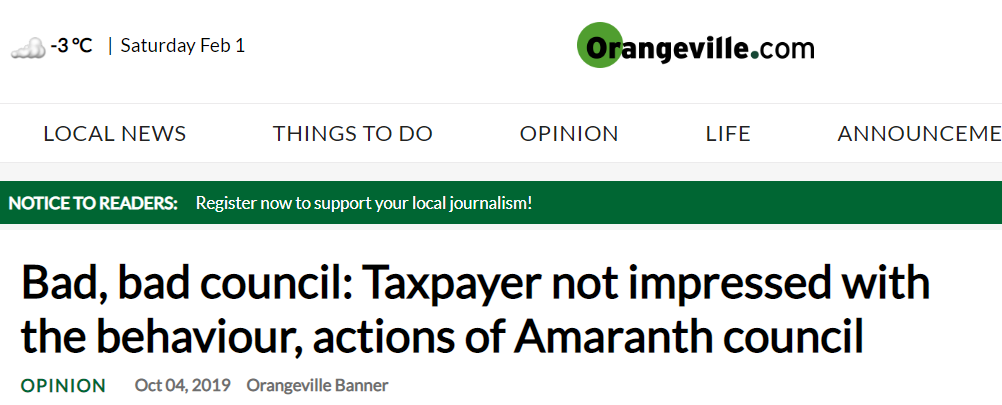 [Speaker Notes: https://www.orangeville.com/opinion-story/9629855-bad-bad-council-taxpayer-not-impressed-with-the-behaviour-actions-of-amaranth-council/]
[Speaker Notes: Mayor Josie – happy when a good debate! “Well done” - did our job – super respectful – listen to different opinions]
Start from the inside
Write it down
Be consistent
Spread the word
Try this!
5
1
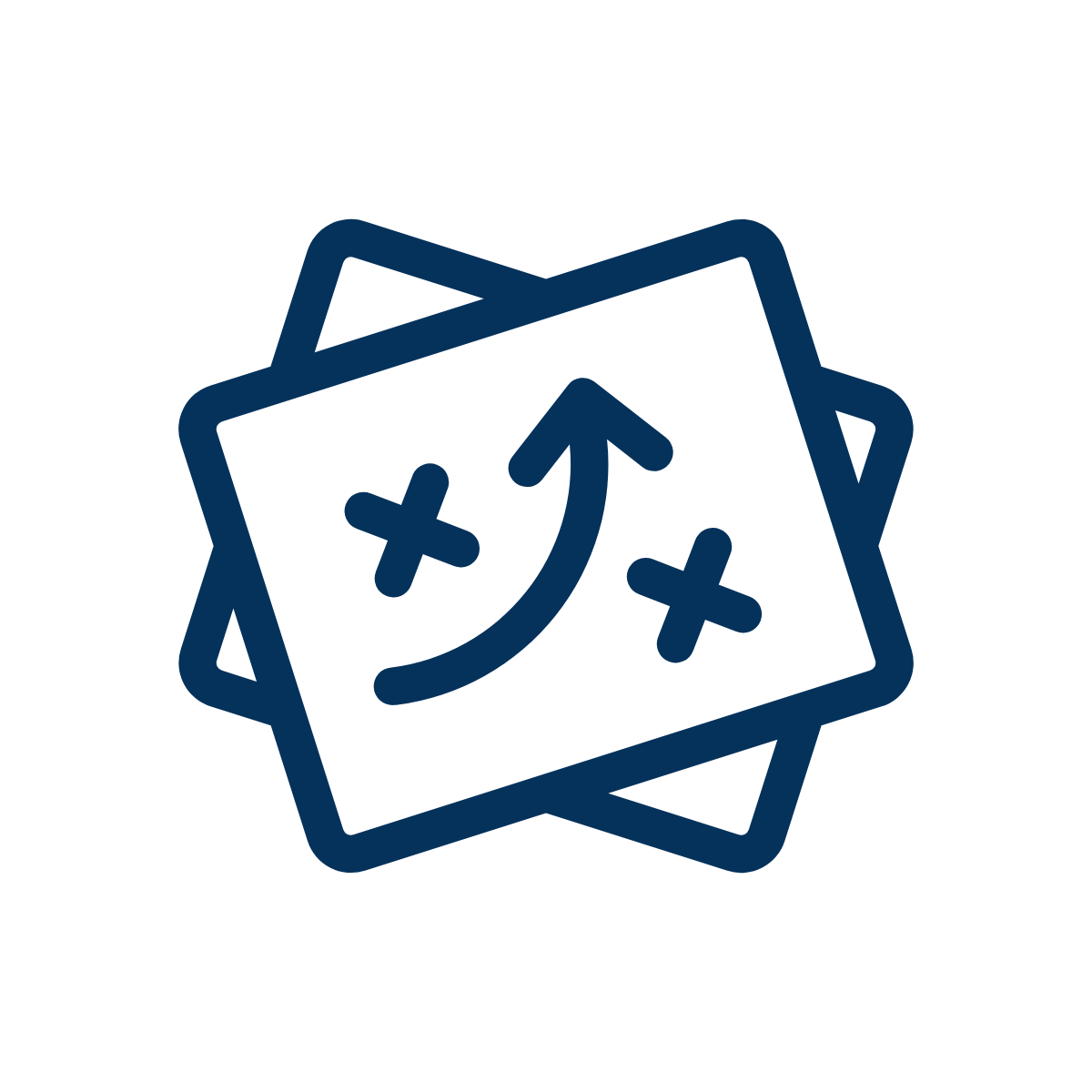 Start your communications from theinside out
Orientation & check-ins
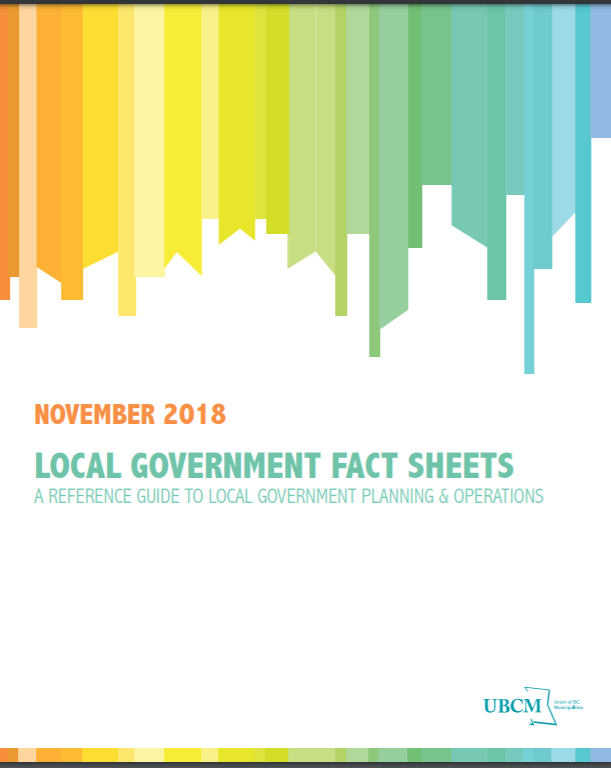 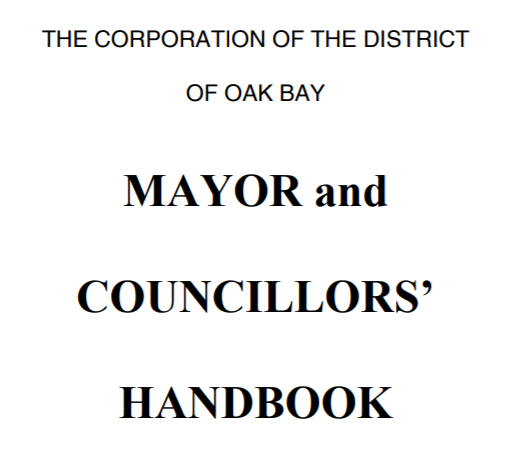 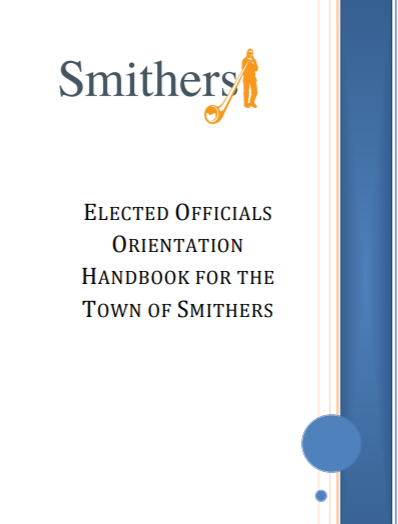 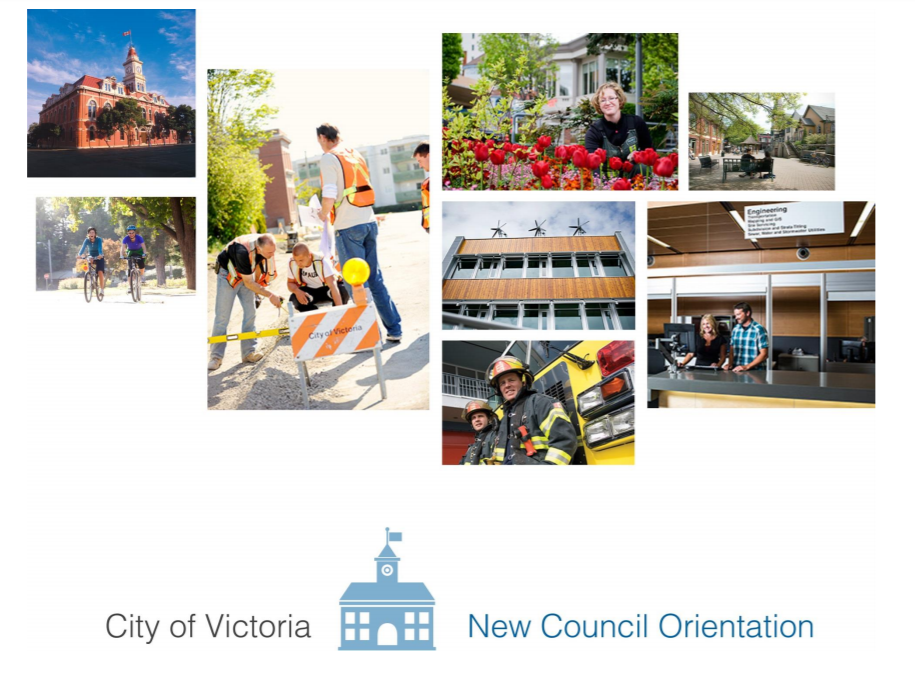 [Speaker Notes: Teambuilding]
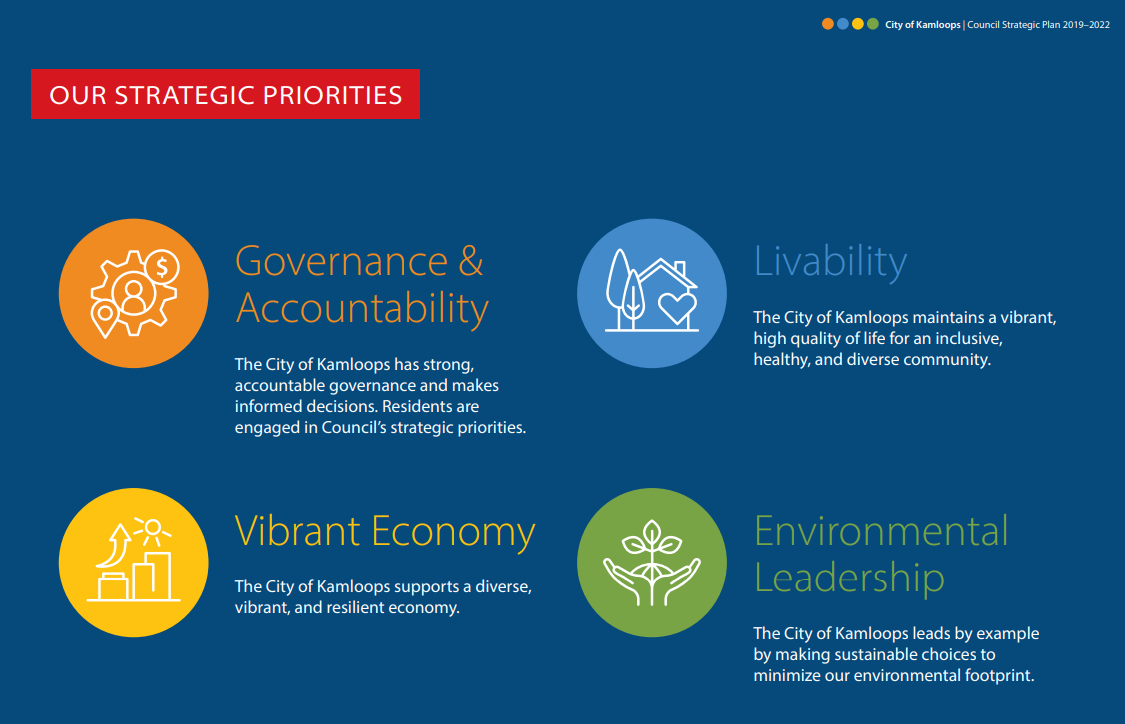 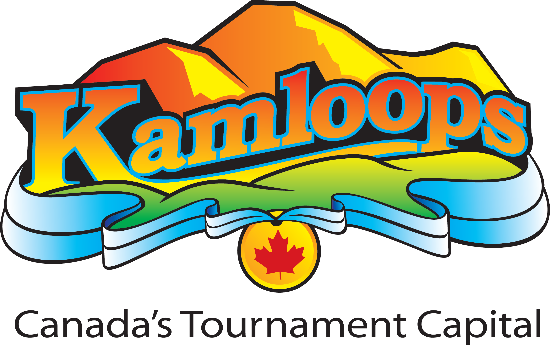 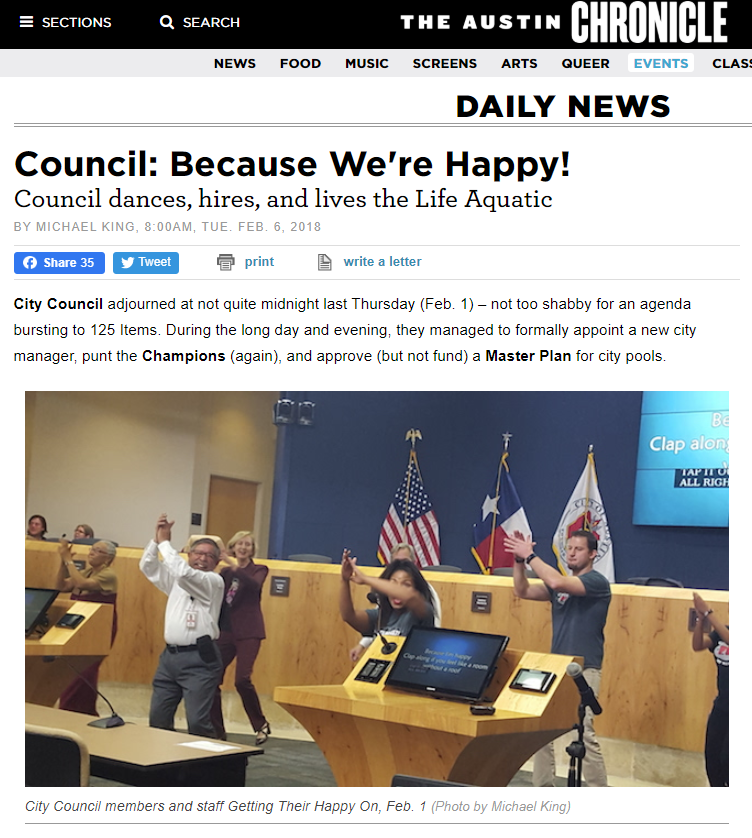 Team building
[Speaker Notes: https://www.austinchronicle.com/daily/news/2018-02-06/council-because-we-re-happy/]
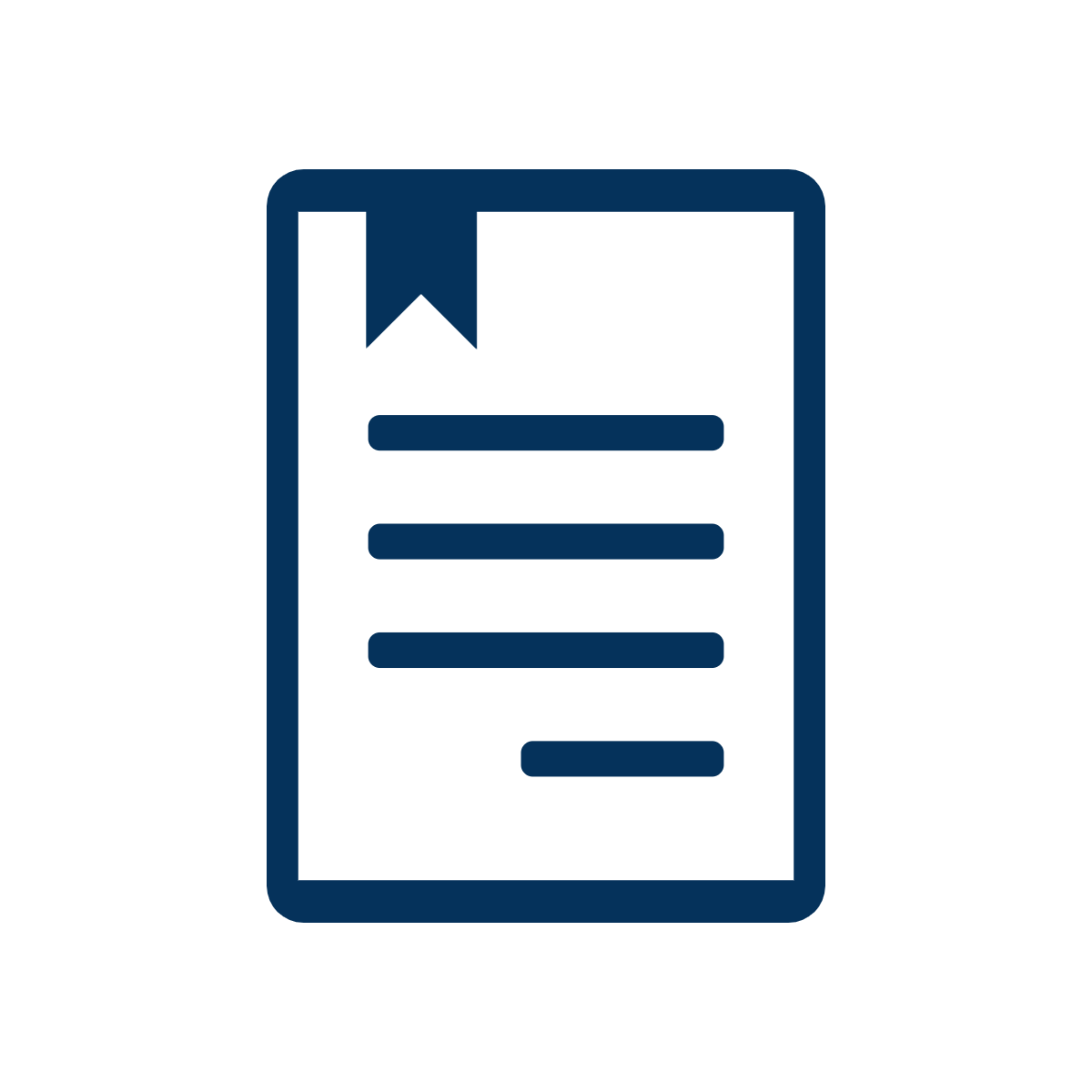 2
Put it in writing
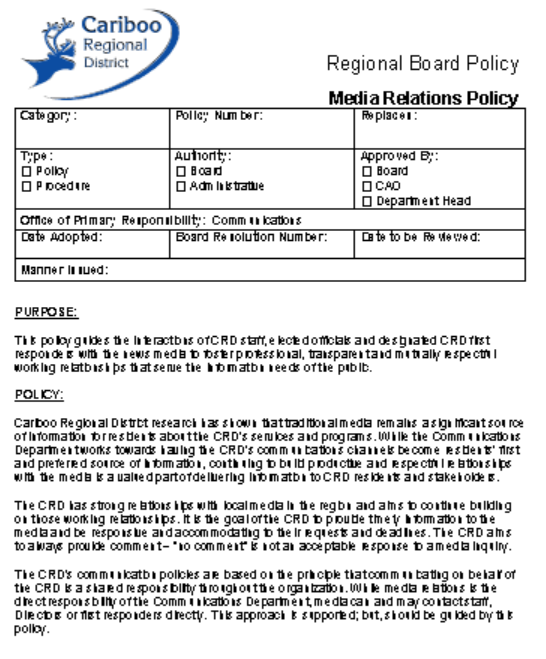 Media & Social MediaPolicies
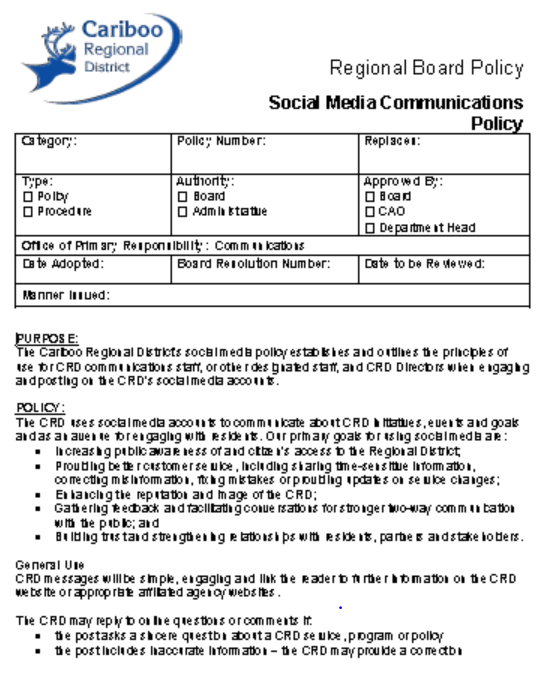 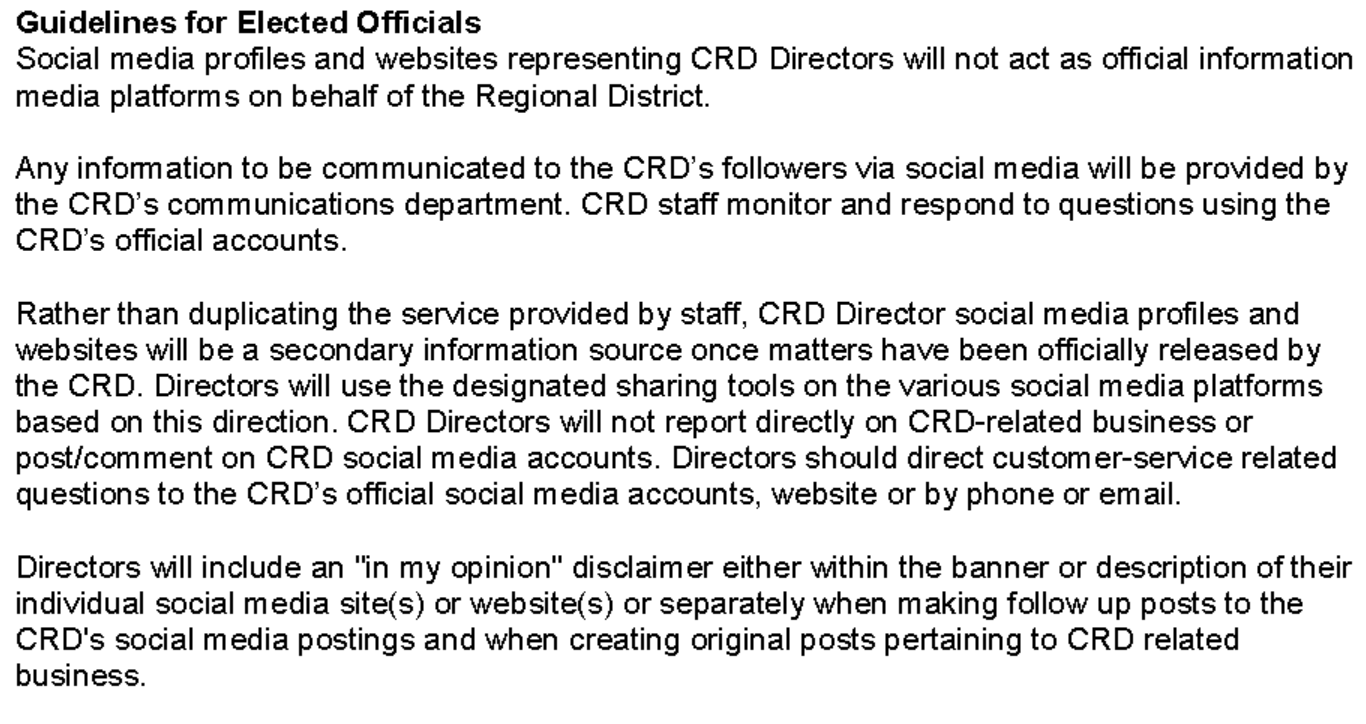 [Speaker Notes: Who speaks and when
- When representing own opinion
What to share, when and how]
Code of Conduct
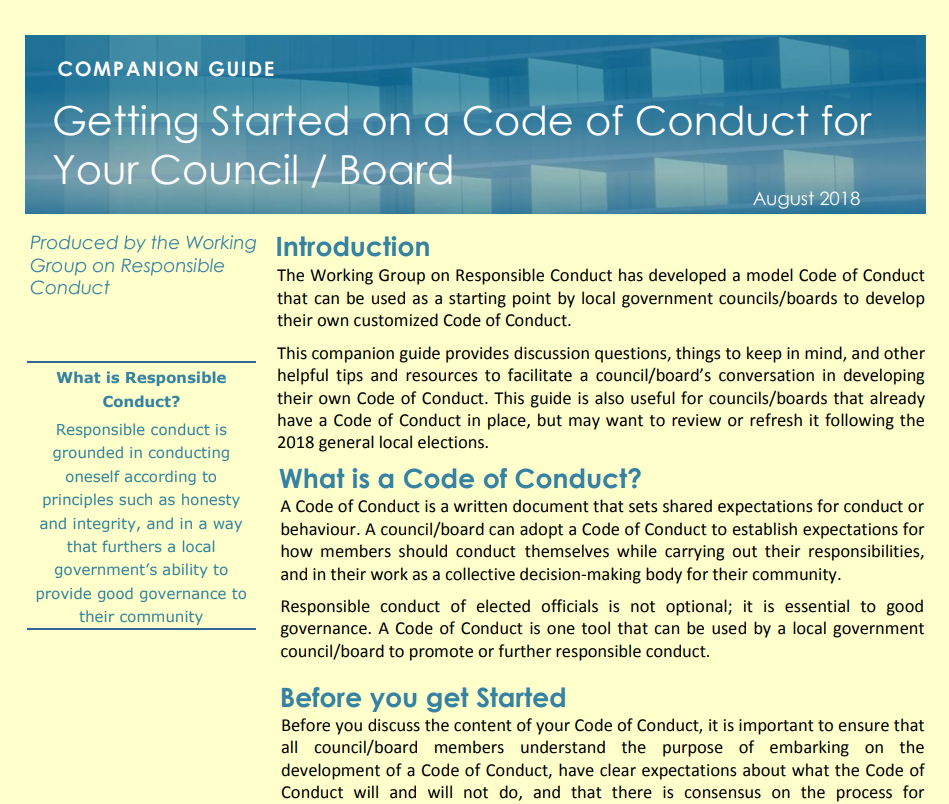 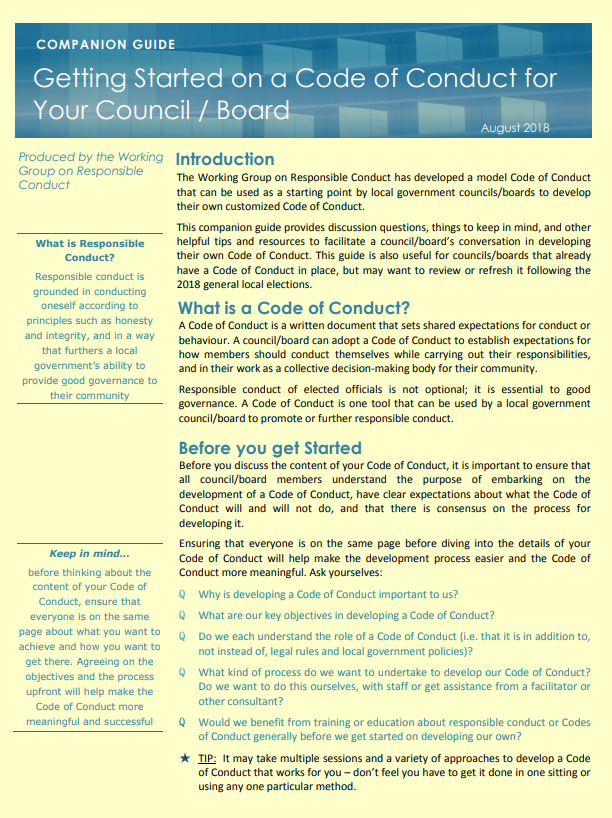 [Speaker Notes: Goes farther]
RDCO Code of Conduct
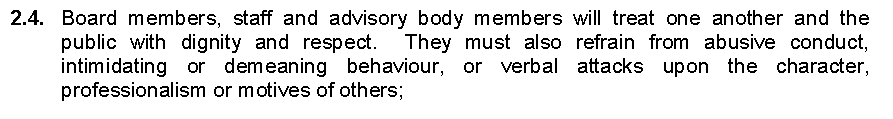 4.
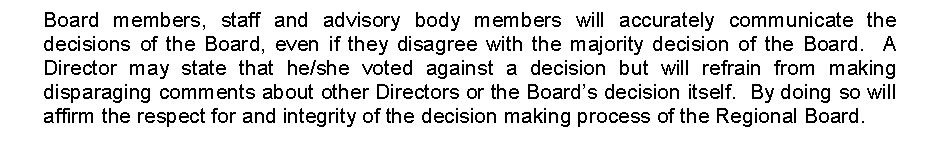 [Speaker Notes: Be nice 
Be accurate]
City of Kamloops 	Mayor Christian’s Council Priorities
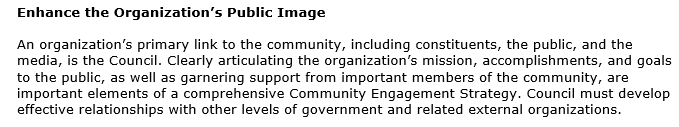 [Speaker Notes: Who has a comms person? 
Planning dept?]
The basics
Who speaks and when
What to share & when
Represent own opinion
No surprise rule
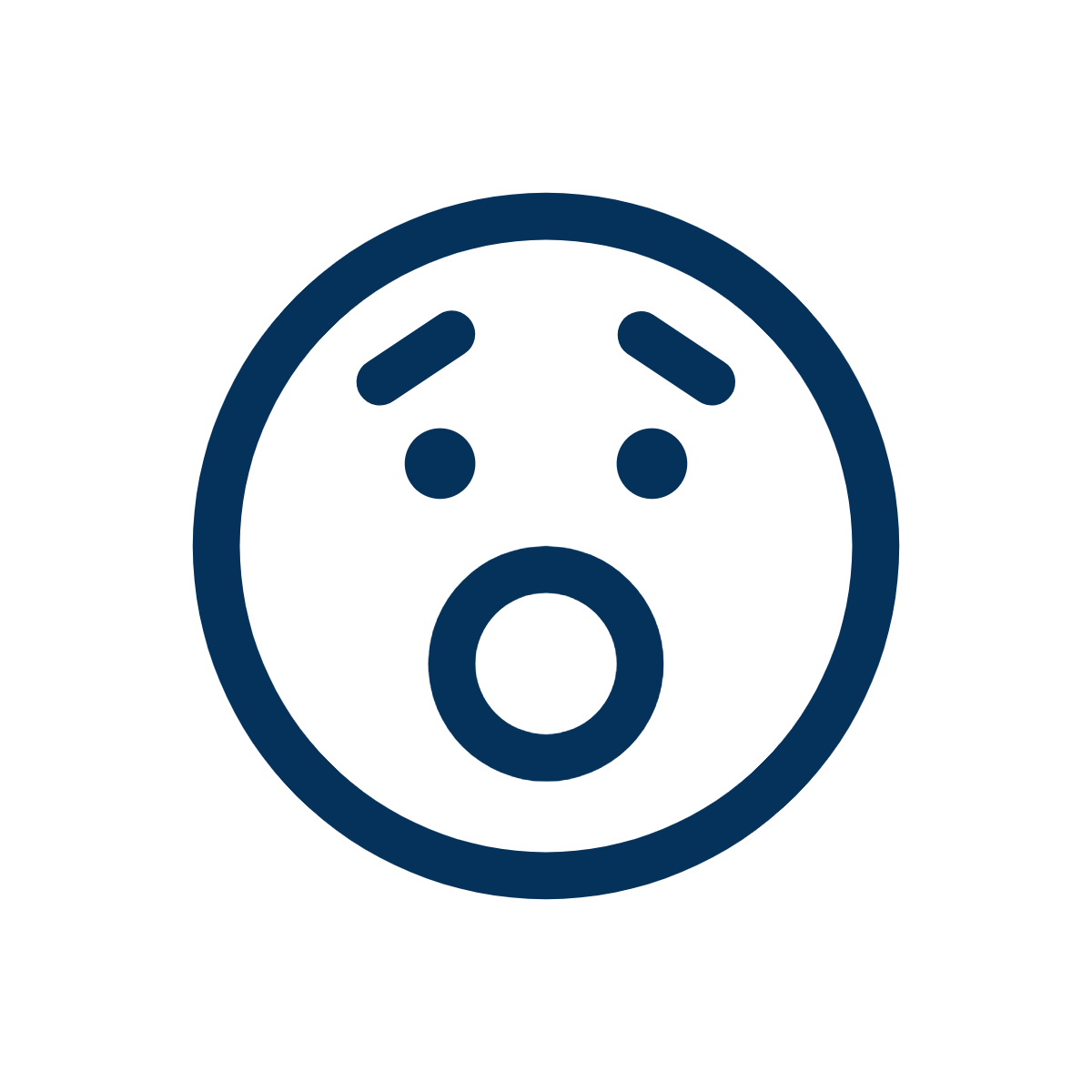 [Speaker Notes: Kamloops vs other communities
Most important – keep your team informed]
Create together
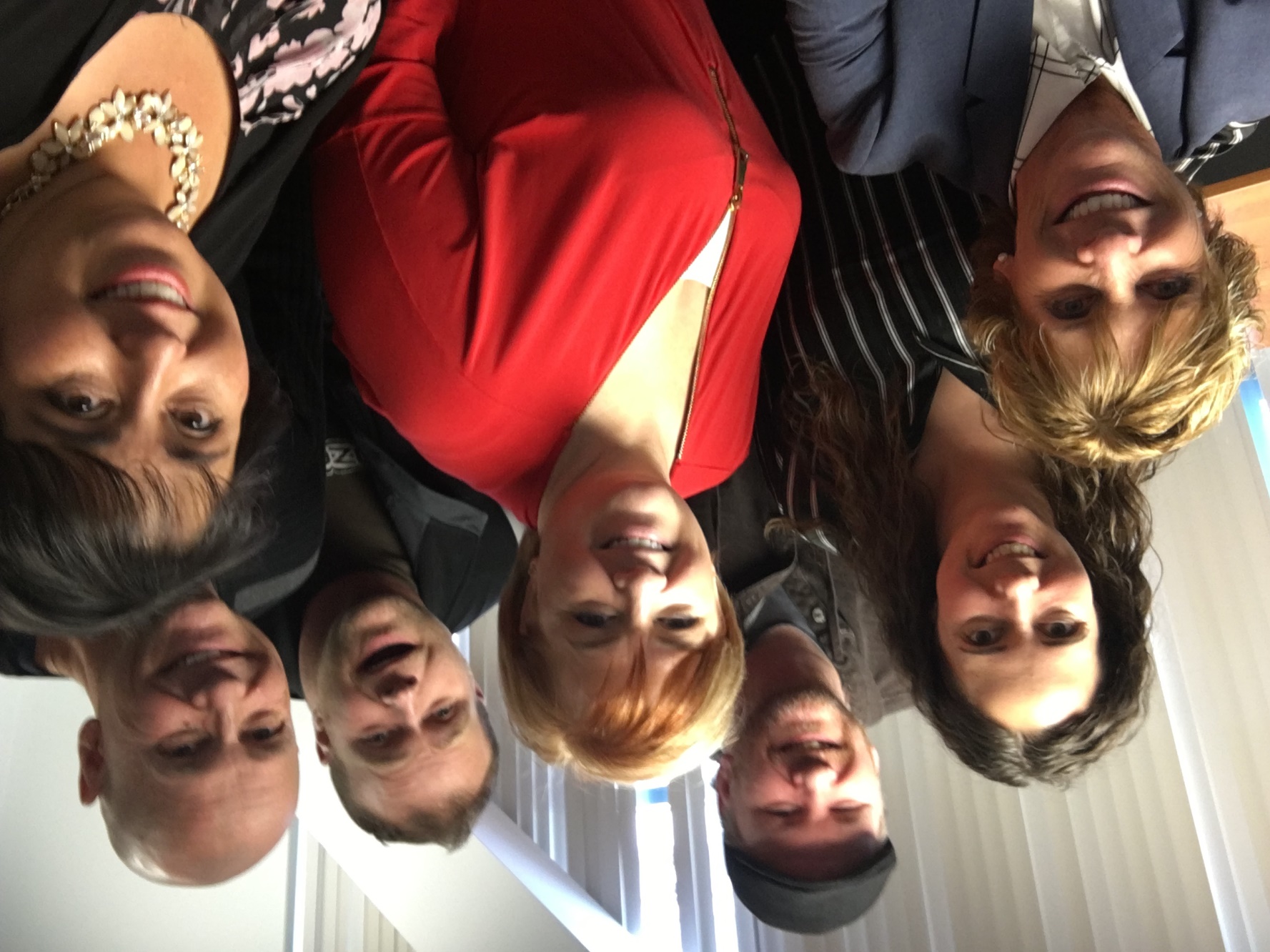 Check-ins 
Team building 
In camera meetings
Workshops &training
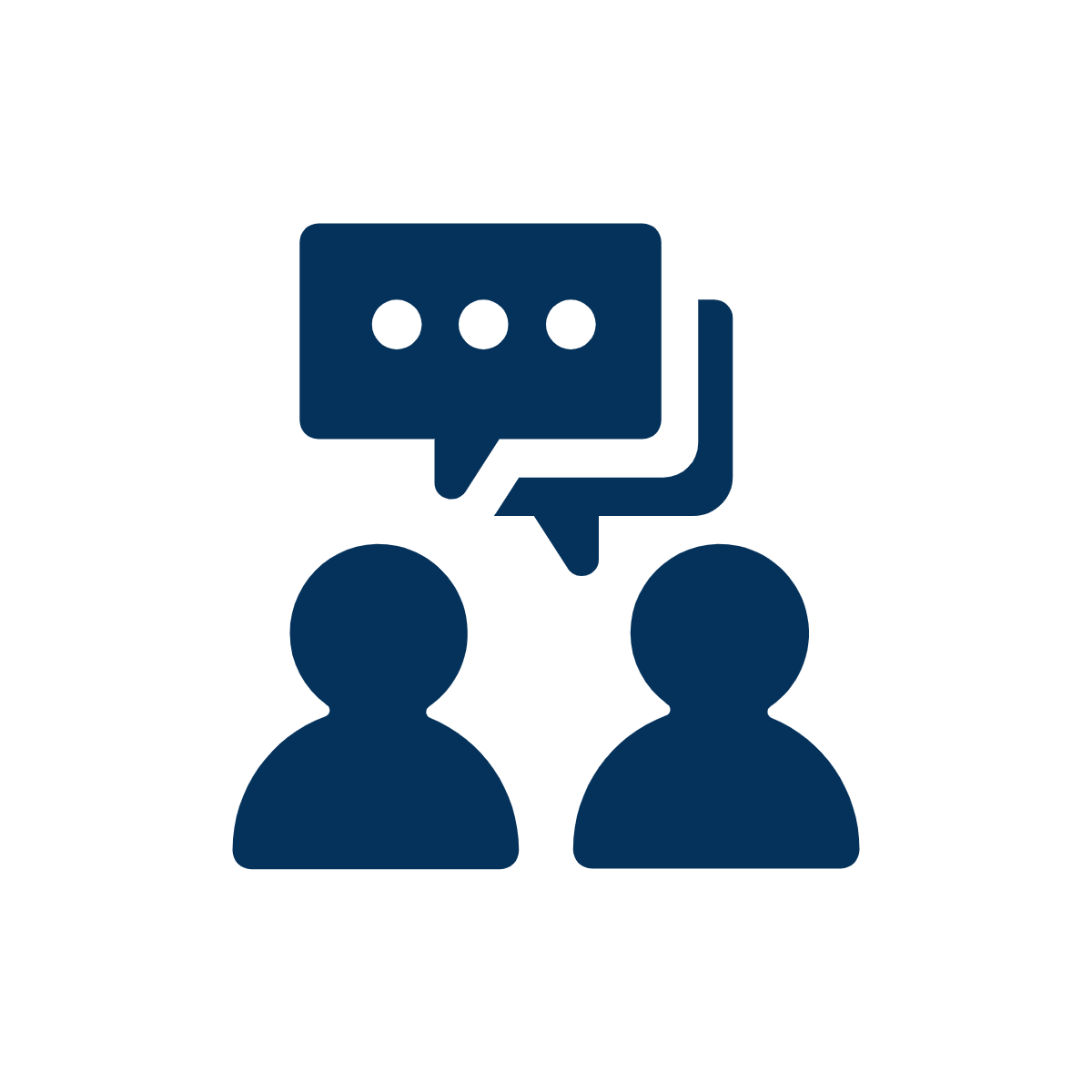 3
Be consistent
On the same page
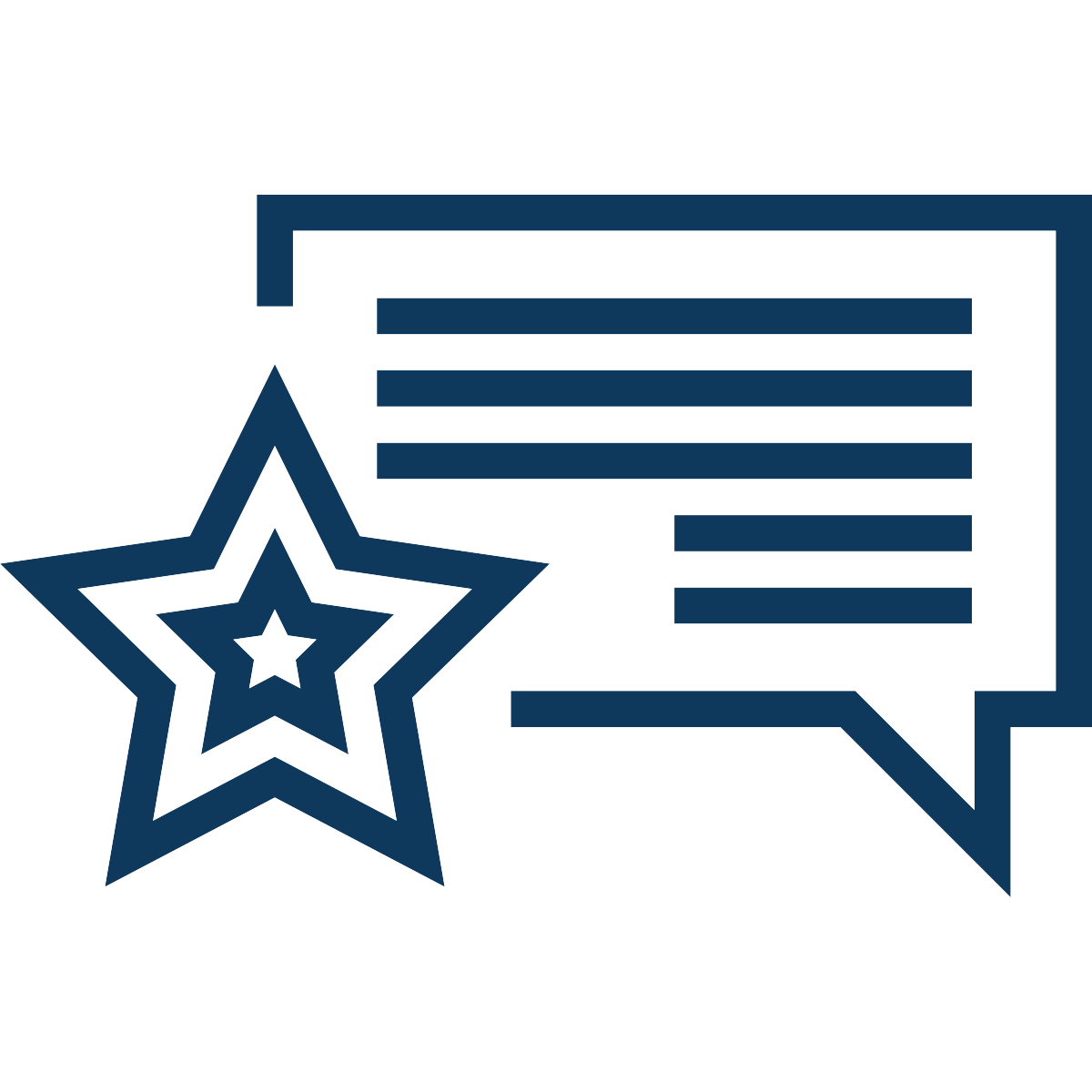 Key messages
Talking points
Project updates
FAQs
Urgent emails
4
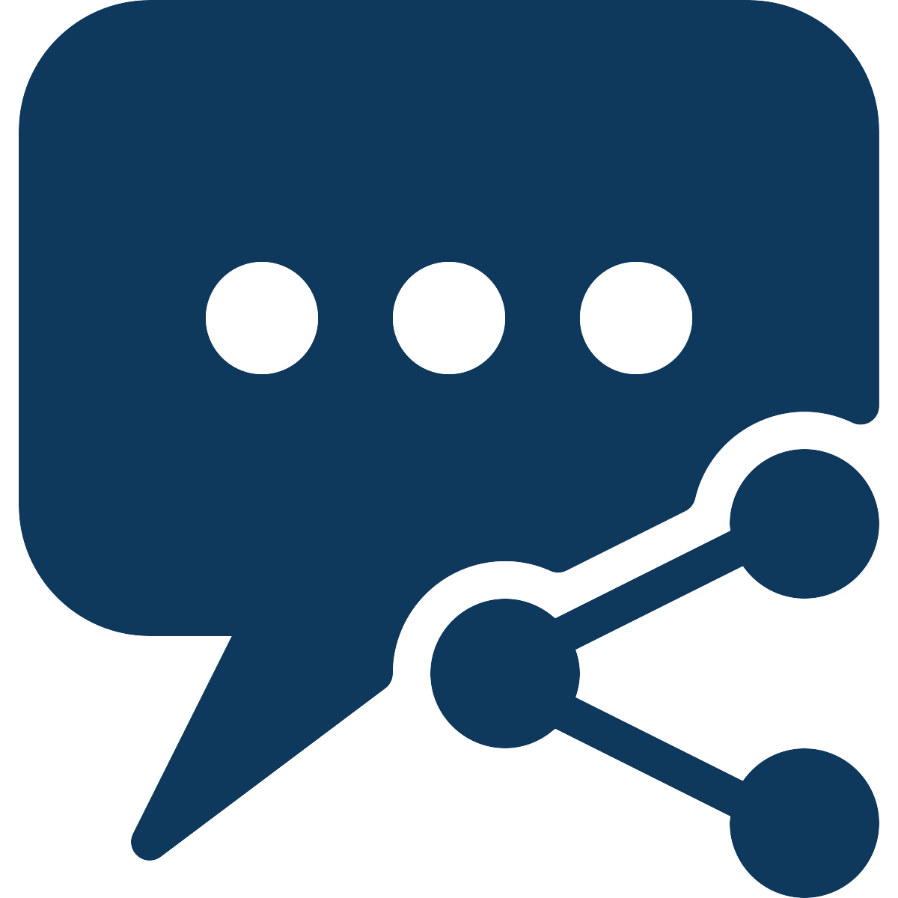 Spread the word
If your people aren’t being informed by you, there’s a good chance they’ll be misinformed by others.- Patty McCord
[Speaker Notes: Named by The Washington Post as one of the 11 Leadership Books to Read in 2018When it comes to recruiting, motivating, and creating great teams, Patty McCord says most companies have it all wrong. McCord helped create the unique and high-performing culture at Netflix, where she was chief talent officer. In her new book, Powerful: Building a Culture of Freedom and Responsibility, she shares what she learned there and elsewhere in Silicon Valley. McCord advocates practicing radical honesty in the workplace, saying good-bye to employees who don’t fit the company’s emerging needs, and motivating with challenging work, not promises, perks, and bonus plans. McCord argues that the old standbys of corporate HR―annual performance reviews, retention plans, employee empowerment and engagement programs―often end up being a colossal waste of time and resources. Her road-tested advice, offered with humor and irreverence, provides readers a different path for creating a culture of high performance and profitability. Powerful will change how you think about work and the way a business should be run.

Denis E. Waitley, is an American motivational speaker, writer and consultant. He has been recognized as the best-selling author of the audio series, The Psychology of Winning and books such as "Seeds of Greatness" and "The Winner's Edge". Waitley has been inducted into the International Speakers' Hall of Fame. Wikipedia]
Media: Earned and paid
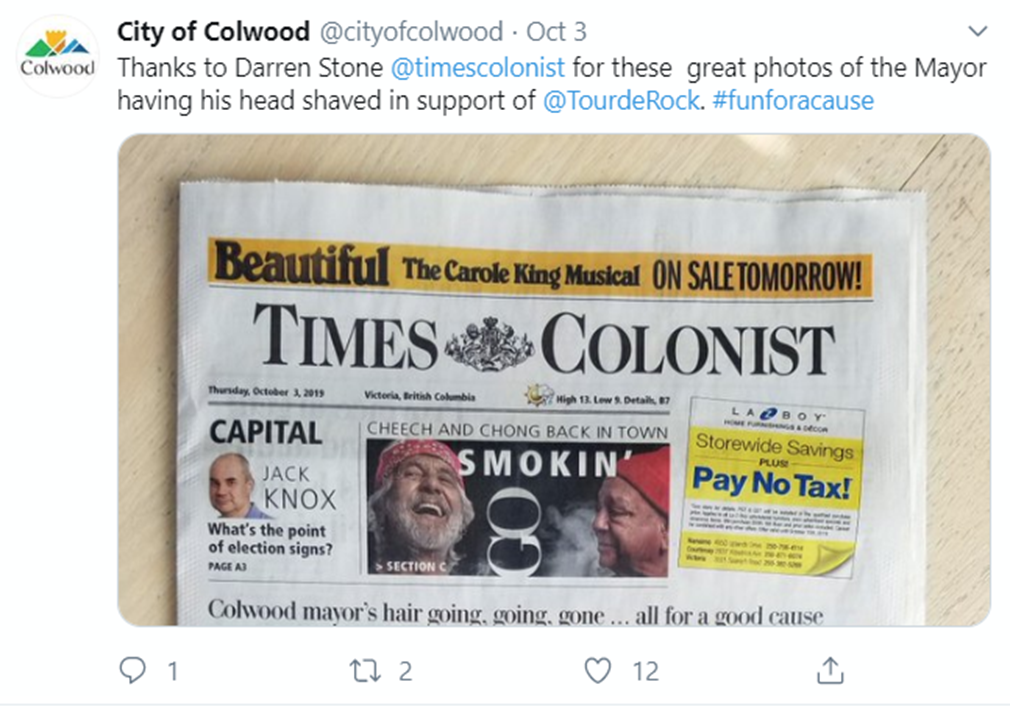 Print & collateral
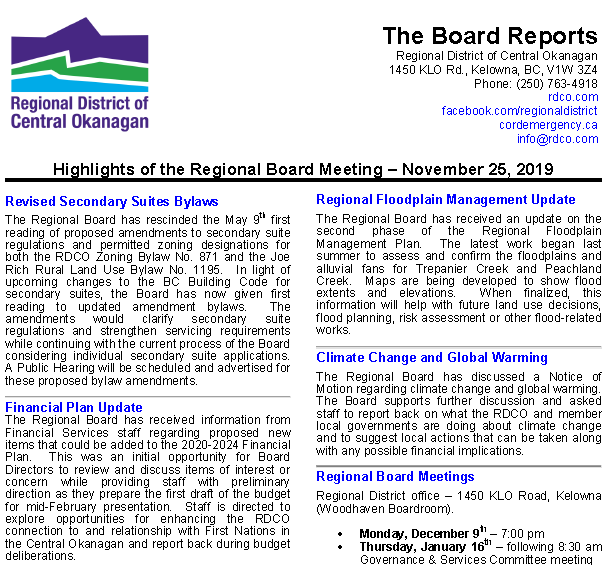 Minutes
Council/Board Highlights
Newsletters
In person
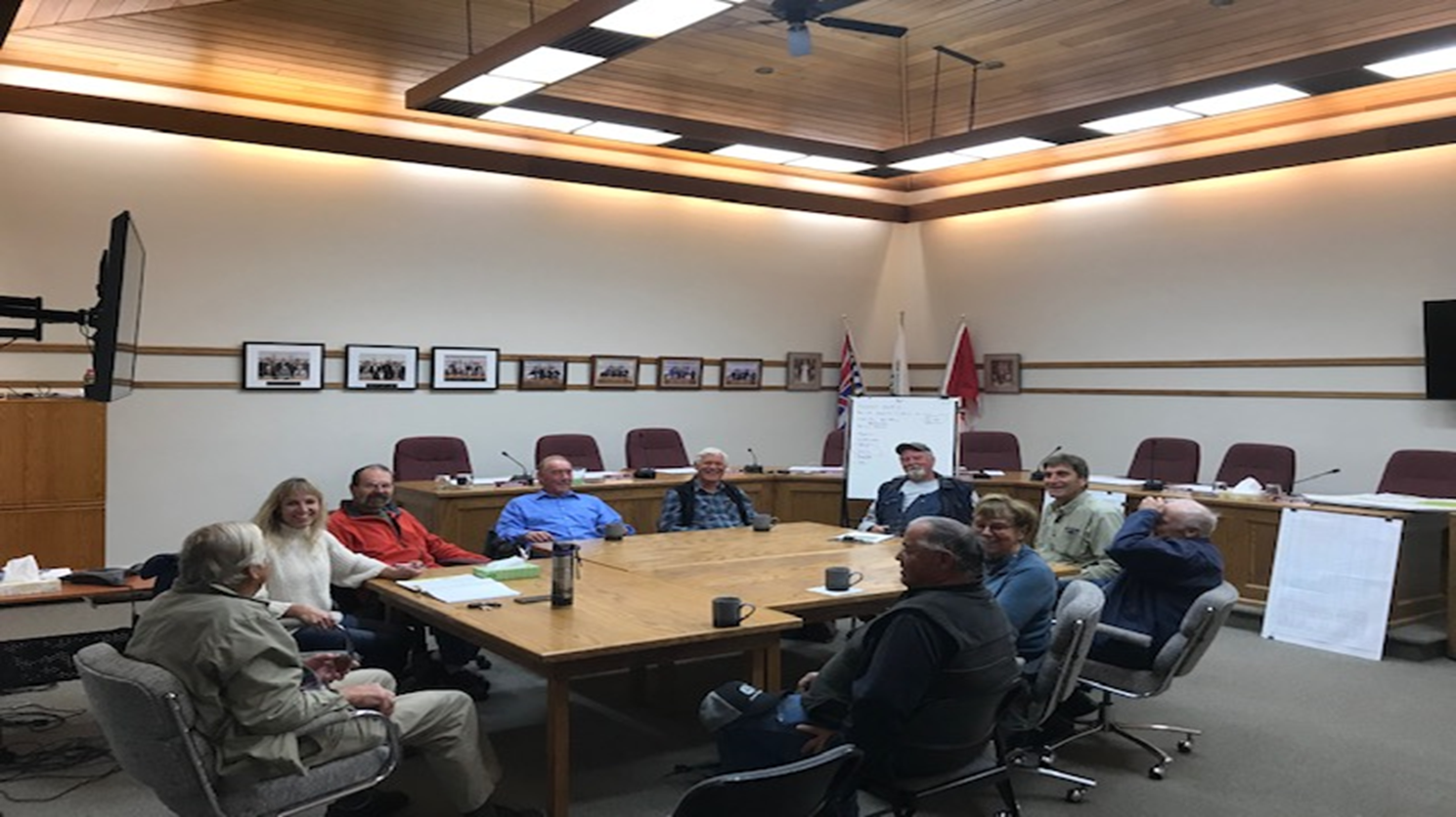 Coffee with the Mayor 


~ Mayor Christine Fraser, Township of Spallumcheen
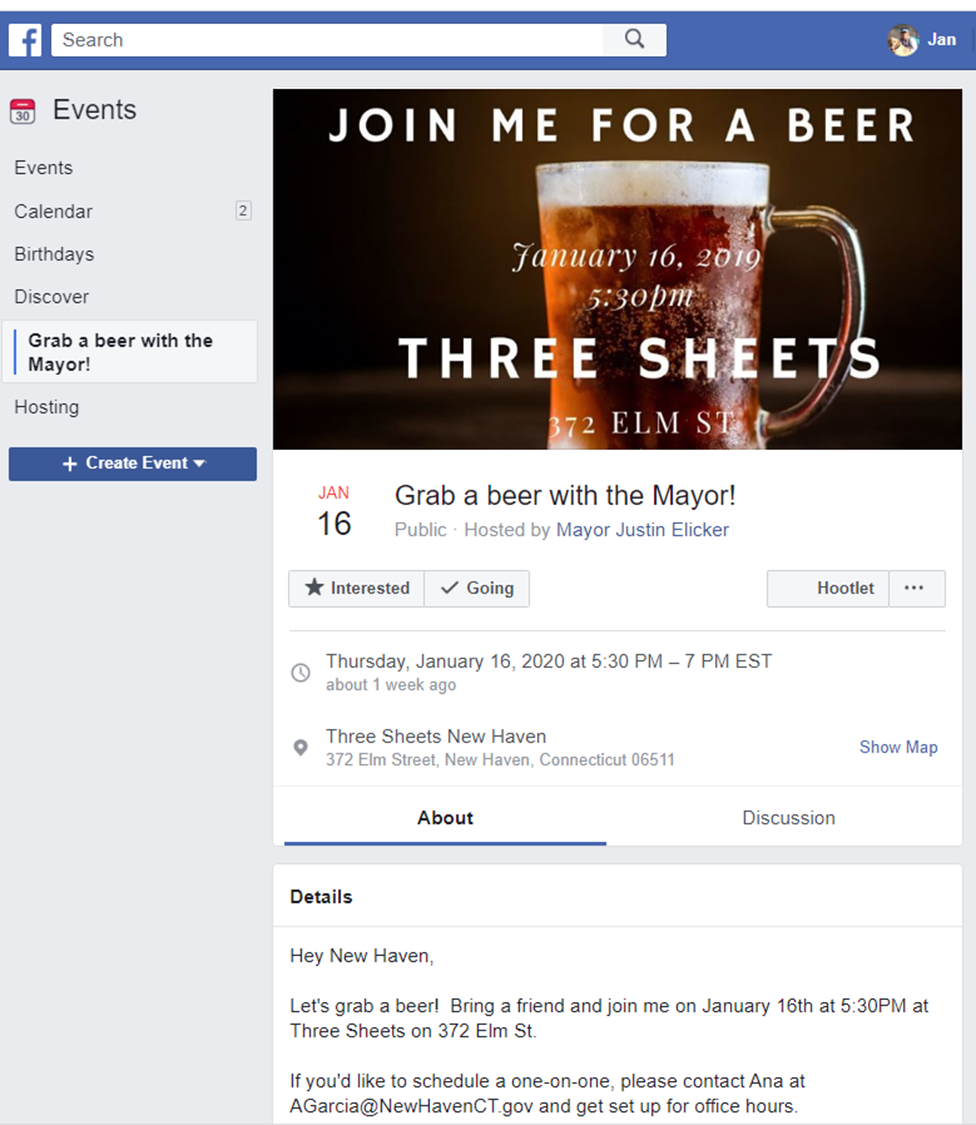 In person
Or a beer…
[Speaker Notes: https://www.wtnh.com/on-air/capitol-report/capitol-report-mayor-elicker-hosts-have-a-beer-with-the-mayor/]
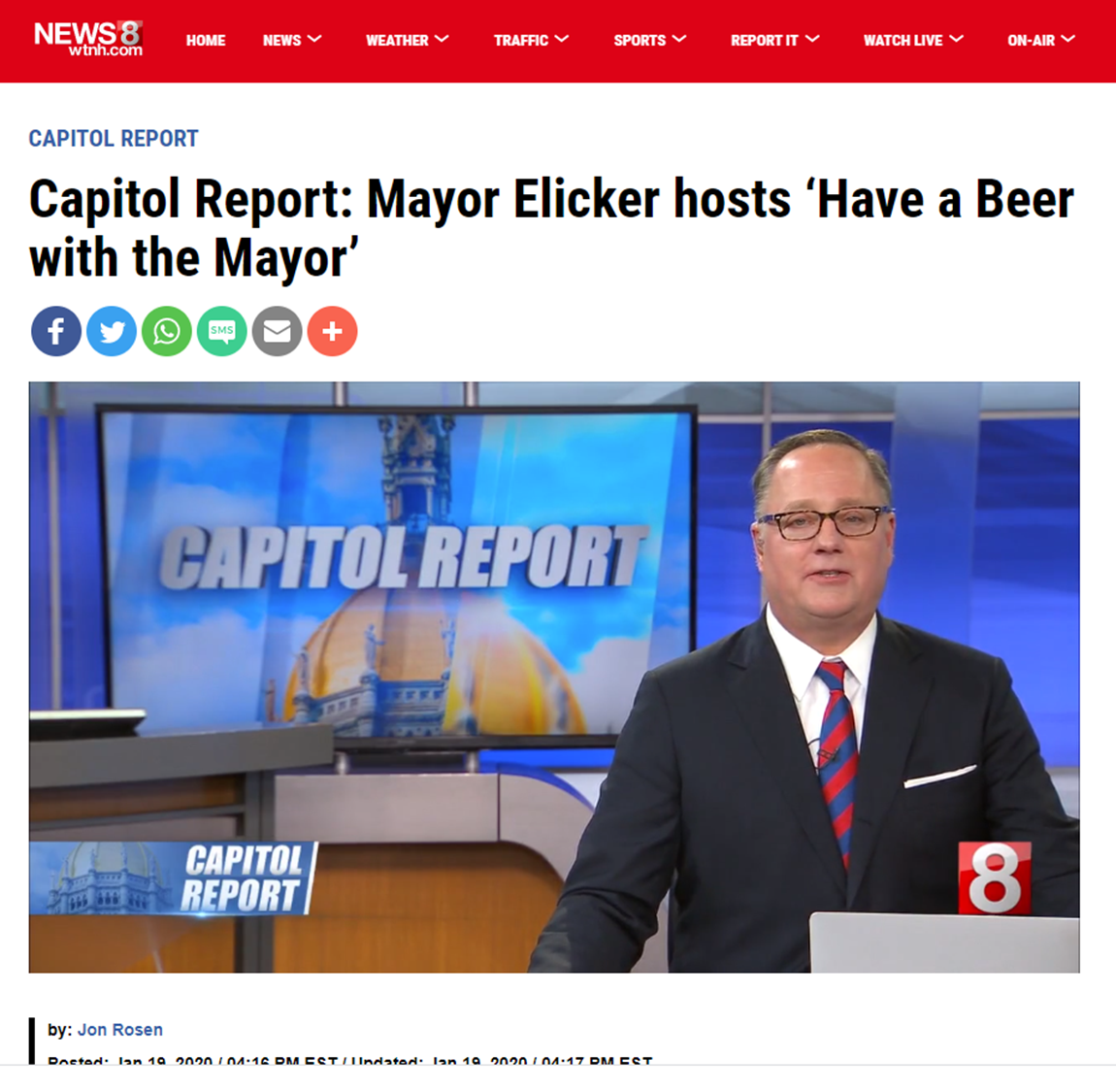 Online: Website
Online highlights
Meeting videos
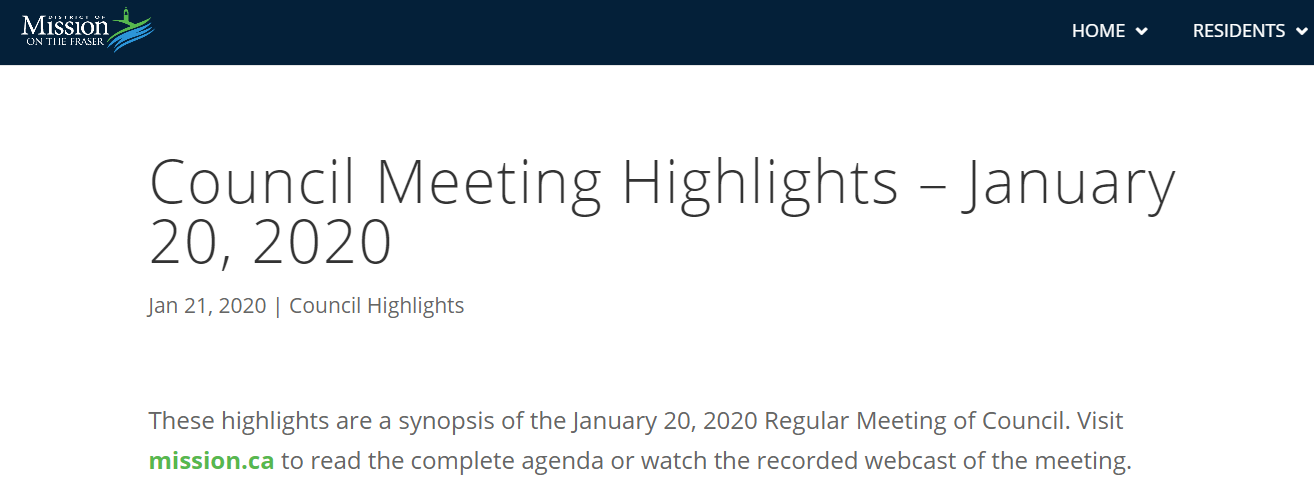 Online
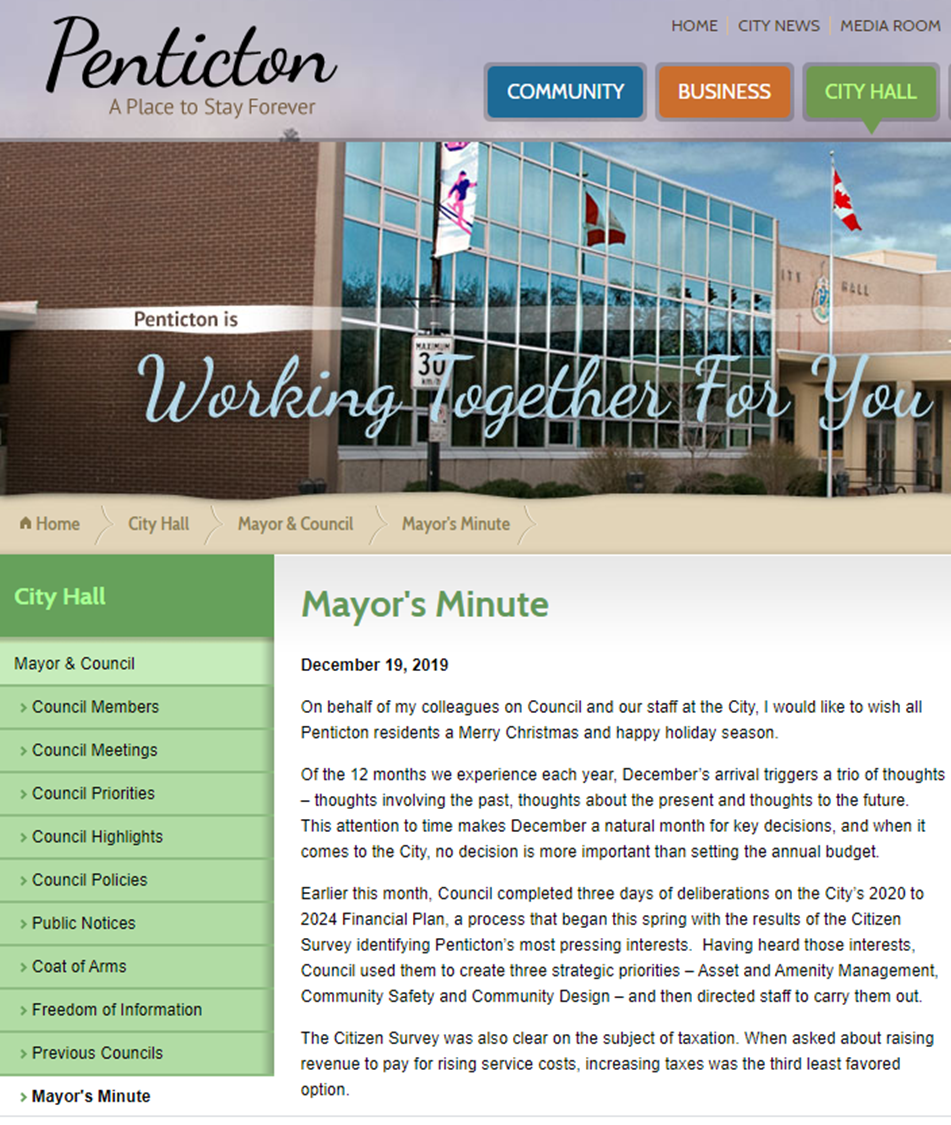 Mayor’s Minute
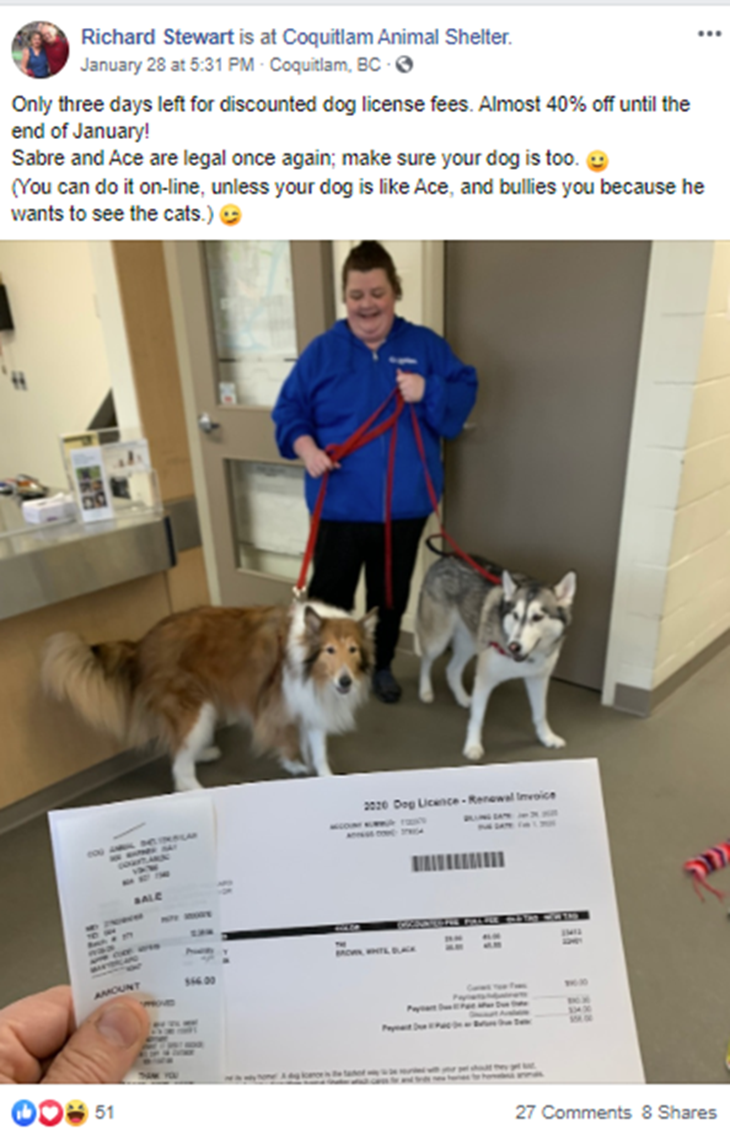 Online: Social
Share it
Be careful with comments
Link back
Max two responses
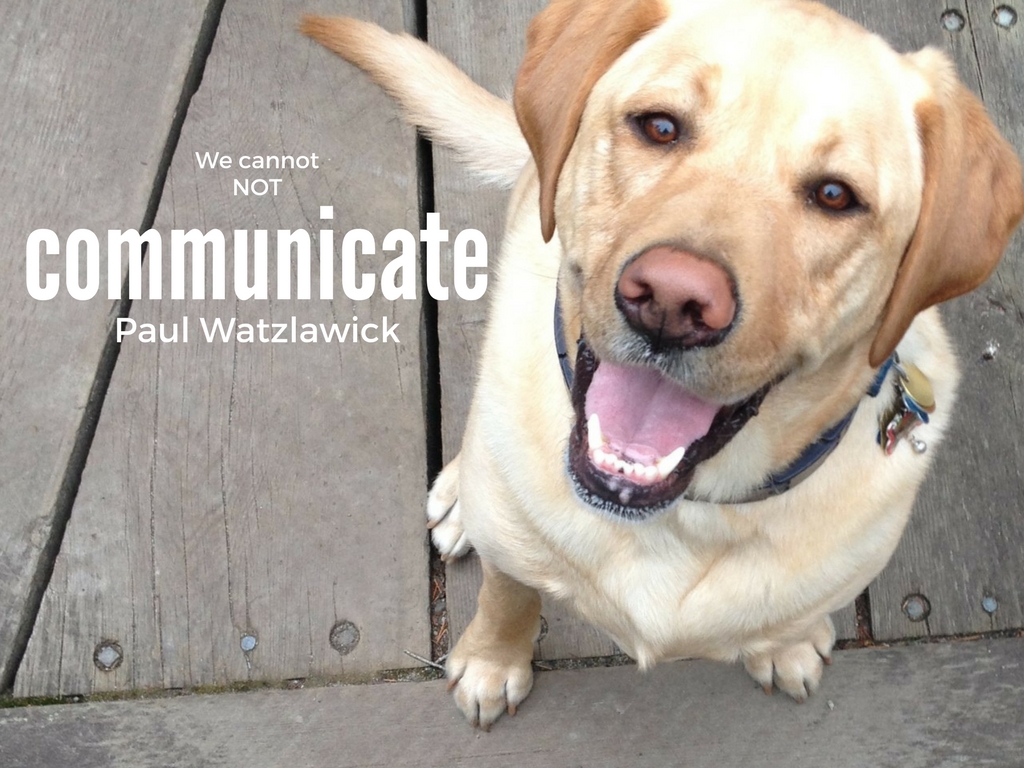 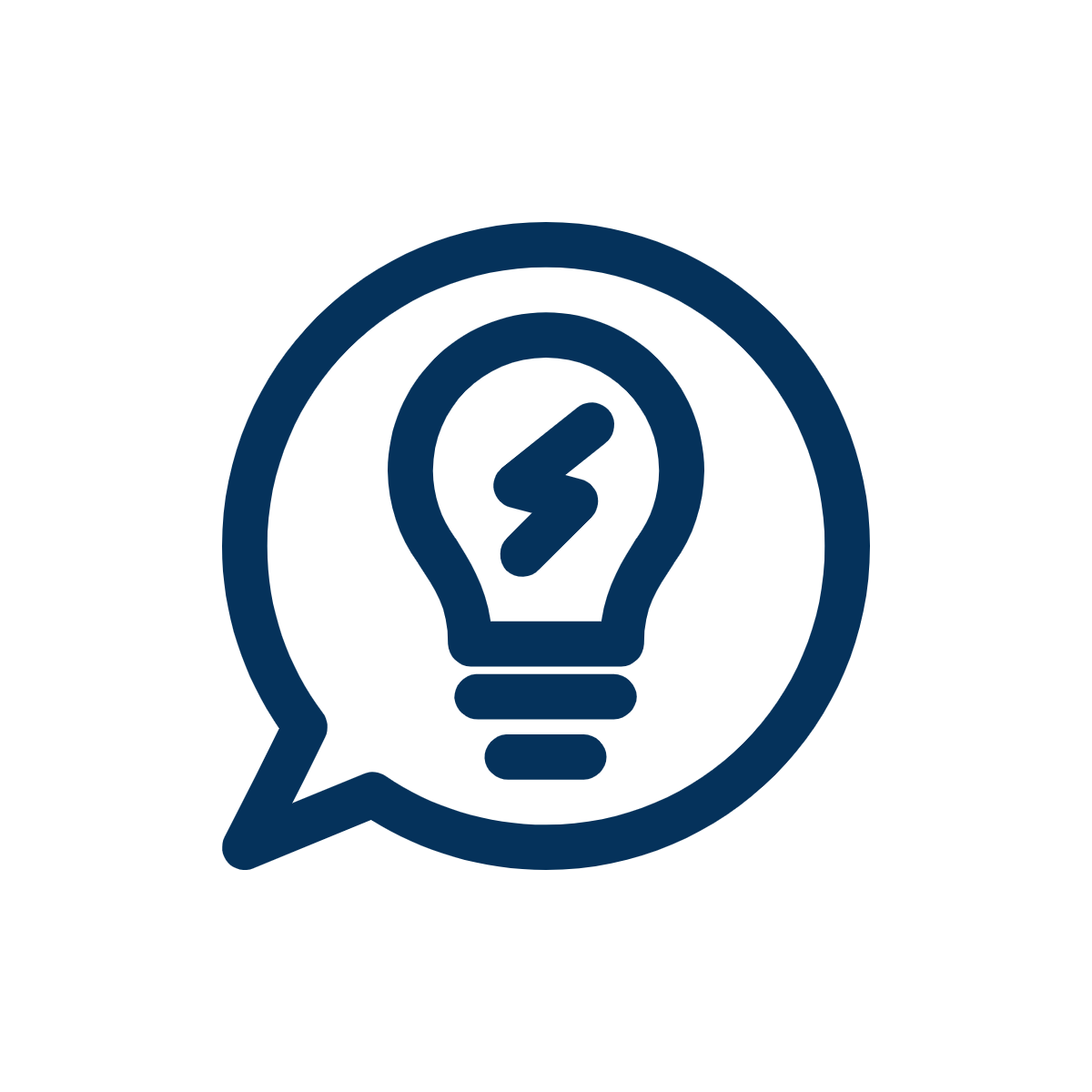 5
Techniques to try
[Speaker Notes: Newton]
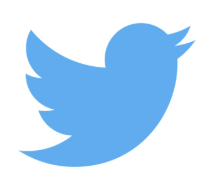 #Do
Pay attention
Listen to understand
[Speaker Notes: After a crisis or negative incident, many reporters ask a variation of this question: “Can you guarantee this will never happen again?”
The problem with that question is that life offers no guarantees—and no matter what procedures and protocols you put into place, there’s almost always a chance the negative incident could reoccur.
And yet, saying that in an interview can be used against you. If you answer by saying something flip such as, “There are no guarantees in life,” or, “No, we can’t guarantee that,” the resulting story may feature that true but uninspiring line as a pull quote in bold.
In The Media Training Bible, I wrote:
“The best way to answer “guarantee” questions is to talk about what you can guarantee. You usually can’t guarantee a specific result, but you can guarantee that you are committed to something specific—an effort, a policy, or an idea.”


Jan: correct incorrect first (need example) 
Mess up, (waste collection)
Jan: Focus on the process tell them what you are doing/going to do – if no outcome known, process)

The CBC issued a statement Saturday saying it does not agree with the views Cherry expressed on Thursday’s HNIC broadcast.
Kirstine Stewart, the CBC's executive vice-president of English services, issued a statement Saturday to reaffirm the network's stance on Cherry and that any opinion expressed by him is his and his alone.
"While we support his right to voice that opinion, we do not share his position," Stewart said.]
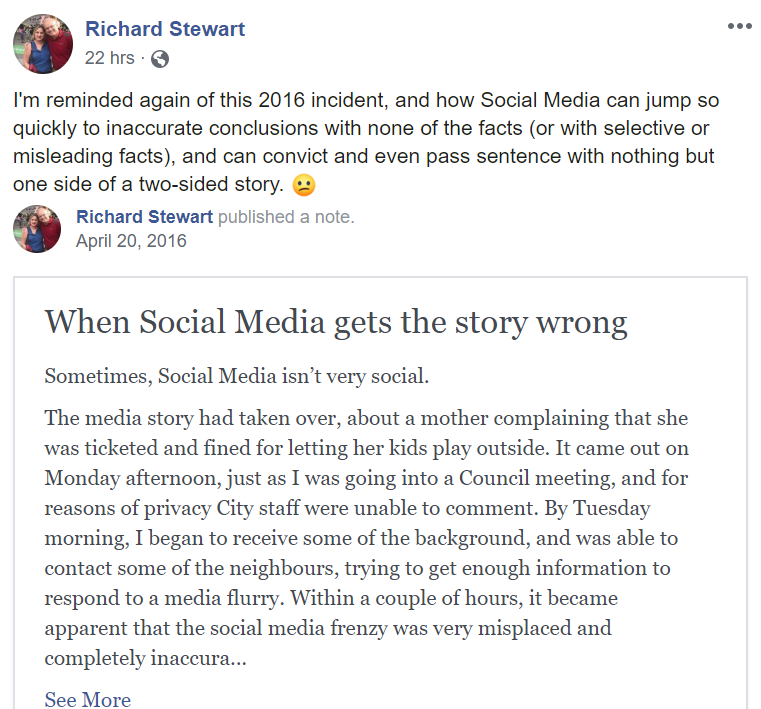 #Do
Correct the incorrect
Focus on the process
Link to video
[Speaker Notes: After a crisis or negative incident, many reporters ask a variation of this question: “Can you guarantee this will never happen again?”
The problem with that question is that life offers no guarantees—and no matter what procedures and protocols you put into place, there’s almost always a chance the negative incident could reoccur.
And yet, saying that in an interview can be used against you. If you answer by saying something flip such as, “There are no guarantees in life,” or, “No, we can’t guarantee that,” the resulting story may feature that true but uninspiring line as a pull quote in bold.
In The Media Training Bible, I wrote:
“The best way to answer “guarantee” questions is to talk about what you can guarantee. You usually can’t guarantee a specific result, but you can guarantee that you are committed to something specific—an effort, a policy, or an idea.”


Jan: correct incorrect first (need example) 
Mess up, (waste collection)
Jan: Focus on the process tell them what you are doing/going to do – if no outcome known, process)

The CBC issued a statement Saturday saying it does not agree with the views Cherry expressed on Thursday’s HNIC broadcast.
Kirstine Stewart, the CBC's executive vice-president of English services, issued a statement Saturday to reaffirm the network's stance on Cherry and that any opinion expressed by him is his and his alone.
"While we support his right to voice that opinion, we do not share his position," Stewart said.]
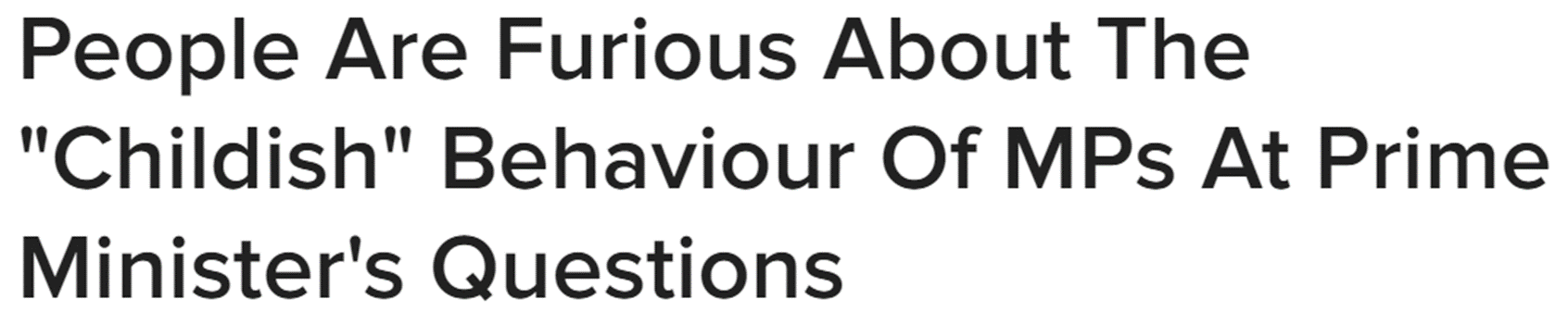 #Do
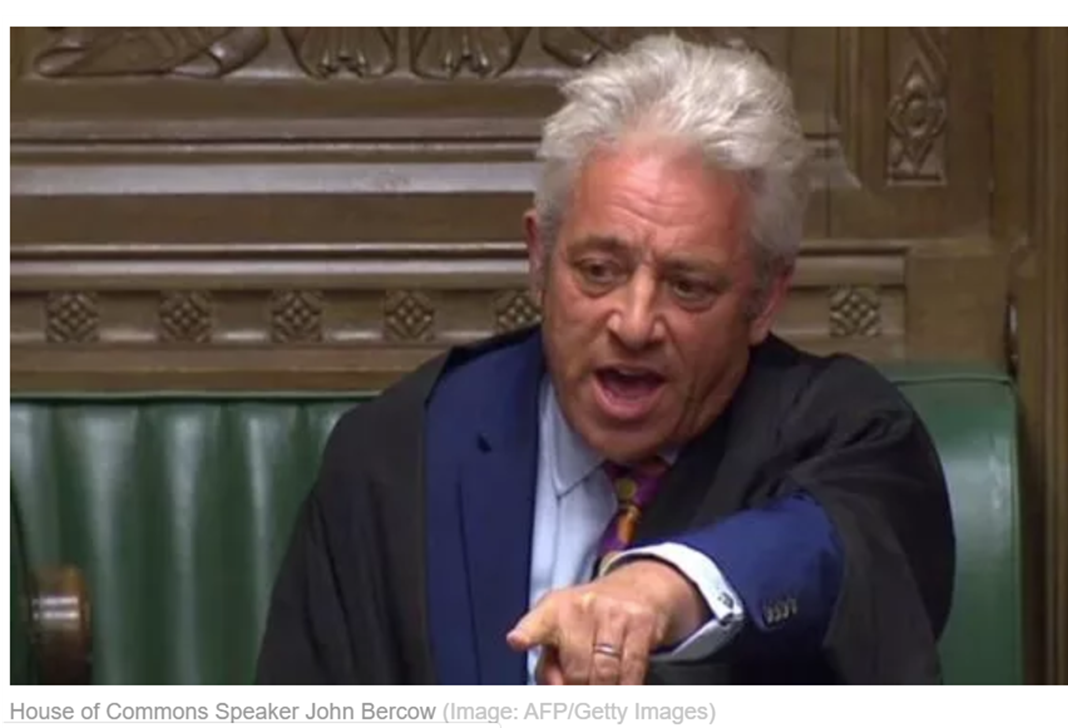 Be sensitive to your audience:
Colleagues at the table
Staff
Community
Process
[Speaker Notes: House of Commons Speaker John Bercow: https://www.youtube.com/watch?v=O-djMYYIvyE&pbjreload=10

After a crisis or negative incident, many reporters ask a variation of this question: “Can you guarantee this will never happen again?”
The problem with that question is that life offers no guarantees—and no matter what procedures and protocols you put into place, there’s almost always a chance the negative incident could reoccur.
And yet, saying that in an interview can be used against you. If you answer by saying something flip such as, “There are no guarantees in life,” or, “No, we can’t guarantee that,” the resulting story may feature that true but uninspiring line as a pull quote in bold.
In The Media Training Bible, I wrote:
“The best way to answer “guarantee” questions is to talk about what you can guarantee. You usually can’t guarantee a specific result, but you can guarantee that you are committed to something specific—an effort, a policy, or an idea.”


Jan: correct incorrect first (need example) 
Mess up, (waste collection)
Jan: Focus on the process tell them what you are doing/going to do – if no outcome known, process)

The CBC issued a statement Saturday saying it does not agree with the views Cherry expressed on Thursday’s HNIC broadcast.
Kirstine Stewart, the CBC's executive vice-president of English services, issued a statement Saturday to reaffirm the network's stance on Cherry and that any opinion expressed by him is his and his alone.
"While we support his right to voice that opinion, we do not share his position," Stewart said.]
[Speaker Notes: House of Commons Speaker John Bercow: https://www.youtube.com/watch?v=O-djMYYIvyE&pbjreload=10

After a crisis or negative incident, many reporters ask a variation of this question: “Can you guarantee this will never happen again?”
The problem with that question is that life offers no guarantees—and no matter what procedures and protocols you put into place, there’s almost always a chance the negative incident could reoccur.
And yet, saying that in an interview can be used against you. If you answer by saying something flip such as, “There are no guarantees in life,” or, “No, we can’t guarantee that,” the resulting story may feature that true but uninspiring line as a pull quote in bold.
In The Media Training Bible, I wrote:
“The best way to answer “guarantee” questions is to talk about what you can guarantee. You usually can’t guarantee a specific result, but you can guarantee that you are committed to something specific—an effort, a policy, or an idea.”


Jan: correct incorrect first (need example) 
Mess up, (waste collection)
Jan: Focus on the process tell them what you are doing/going to do – if no outcome known, process)

The CBC issued a statement Saturday saying it does not agree with the views Cherry expressed on Thursday’s HNIC broadcast.
Kirstine Stewart, the CBC's executive vice-president of English services, issued a statement Saturday to reaffirm the network's stance on Cherry and that any opinion expressed by him is his and his alone.
"While we support his right to voice that opinion, we do not share his position," Stewart said.]
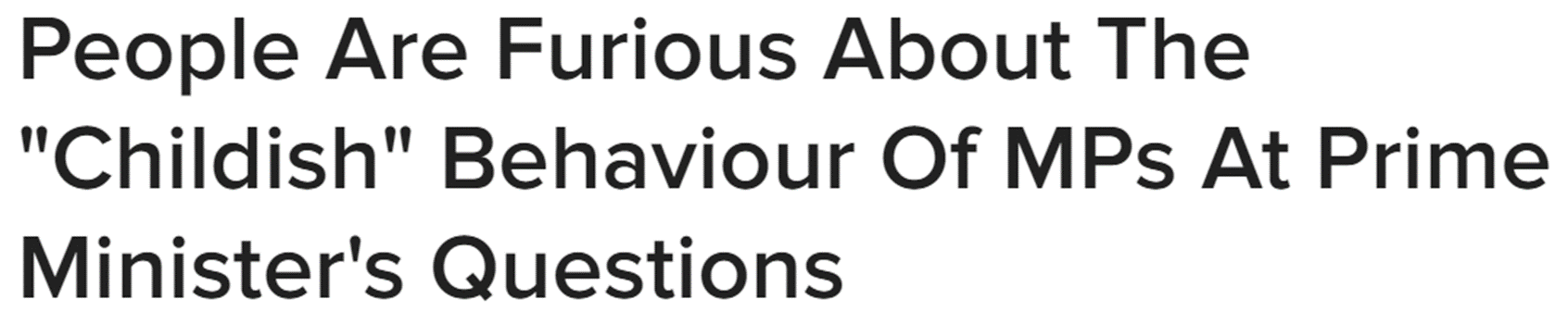 #Do
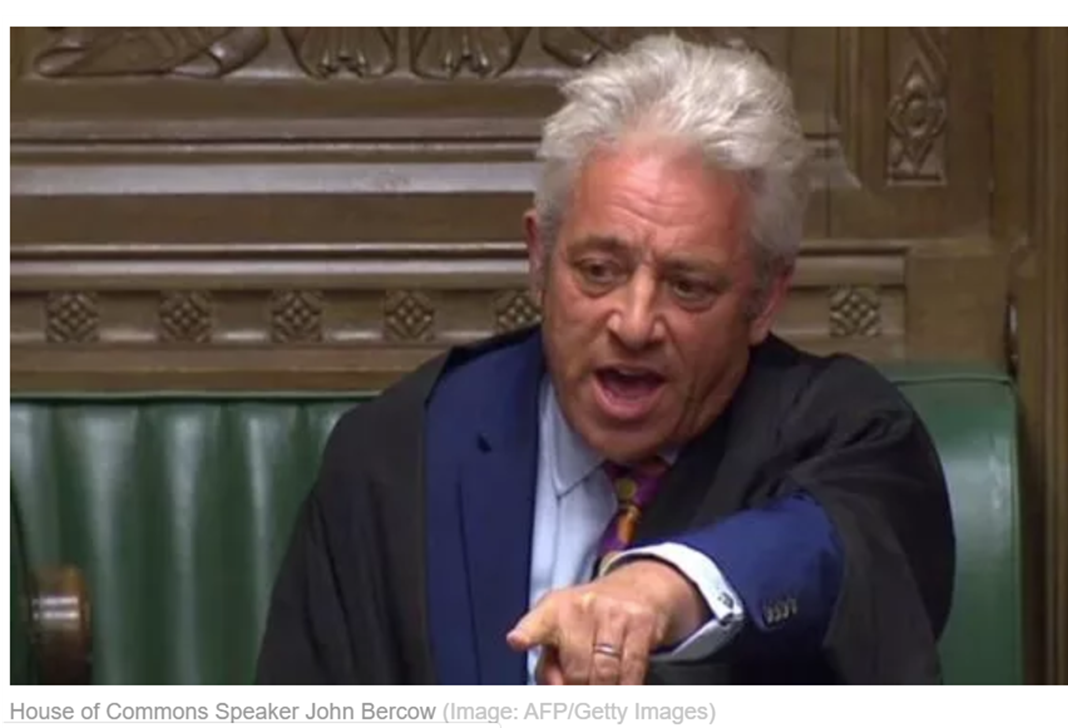 Be sensitive to your audience:
Colleagues at the table
Staff
Community
Process
[Speaker Notes: House of Commons Speaker John Bercow: https://www.youtube.com/watch?v=O-djMYYIvyE&pbjreload=10

After a crisis or negative incident, many reporters ask a variation of this question: “Can you guarantee this will never happen again?”
The problem with that question is that life offers no guarantees—and no matter what procedures and protocols you put into place, there’s almost always a chance the negative incident could reoccur.
And yet, saying that in an interview can be used against you. If you answer by saying something flip such as, “There are no guarantees in life,” or, “No, we can’t guarantee that,” the resulting story may feature that true but uninspiring line as a pull quote in bold.
In The Media Training Bible, I wrote:
“The best way to answer “guarantee” questions is to talk about what you can guarantee. You usually can’t guarantee a specific result, but you can guarantee that you are committed to something specific—an effort, a policy, or an idea.”


Jan: correct incorrect first (need example) 
Mess up, (waste collection)
Jan: Focus on the process tell them what you are doing/going to do – if no outcome known, process)

The CBC issued a statement Saturday saying it does not agree with the views Cherry expressed on Thursday’s HNIC broadcast.
Kirstine Stewart, the CBC's executive vice-president of English services, issued a statement Saturday to reaffirm the network's stance on Cherry and that any opinion expressed by him is his and his alone.
"While we support his right to voice that opinion, we do not share his position," Stewart said.]
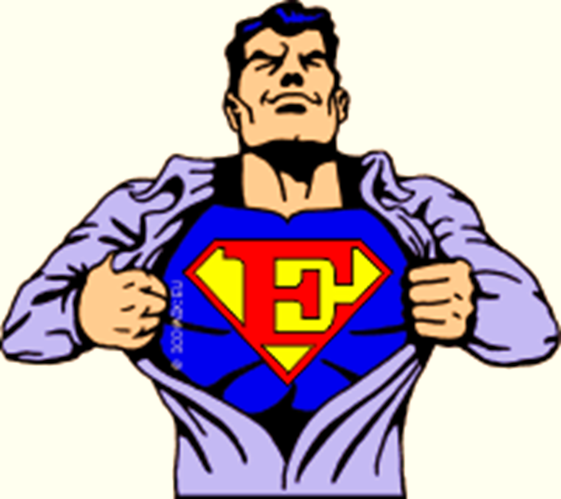 Empathy
is your superpower
[Speaker Notes: Especially when responding]
Take time to think
Breathe
#Do
[Speaker Notes: : Be available
Stay on message – it’s what Brad Phillips calls the “7 Second Stray” – that what will get picked up!

Jan: bottom three
: Mess up, (waste collection)
(tell them what you are doing/going to do – if no outcome known, process)]
Techniques to try
While you know I voted against this, now that the decision has been made, my job is to help make sure it is done as efficiently and as cost-effective as possible.
Techniques to try
While Council/Board decided to move forward with the project, I voted against it. That said, there were many valid perspectives around the table that were taken into account in the discussion, and the majority voted in favour.
Techniques to try
I recognize there are different perspectives around the table. What I believe is important is …
While I would have liked the vote to turn out differently, this is how the democratic process works.
Techniques to try: Bridging
Bridge the gap to a new topic or point
“While I don’t have that information, what I can tell you is…”
“While I don’t know the answer to that particular question, I can put you in touch with…”
[Speaker Notes: Jan: Three techniques – will need examples for each one
A couple of great bridges are “What we’re focusing on is” and “Some people may look at it that way, but here’s what we do know”. These are both great ways to lead into your key message.]
Techniques to try: Flagging
Draw attention to a specific point you want to be sure to get across (your key message!)
“What’s important to point out is…”
“We are working to focus on…”
“What people need to know is …”
It is wise to direct your anger towards problems – not people; to focus your energies on answers – not excuses.- William Arthur Ward
[Speaker Notes: Denis E. Waitley, is an American motivational speaker, writer and consultant. He has been recognized as the best-selling author of the audio series, The Psychology of Winning and books such as "Seeds of Greatness" and "The Winner's Edge". Waitley has been inducted into the International Speakers' Hall of Fame. Wikipedia]
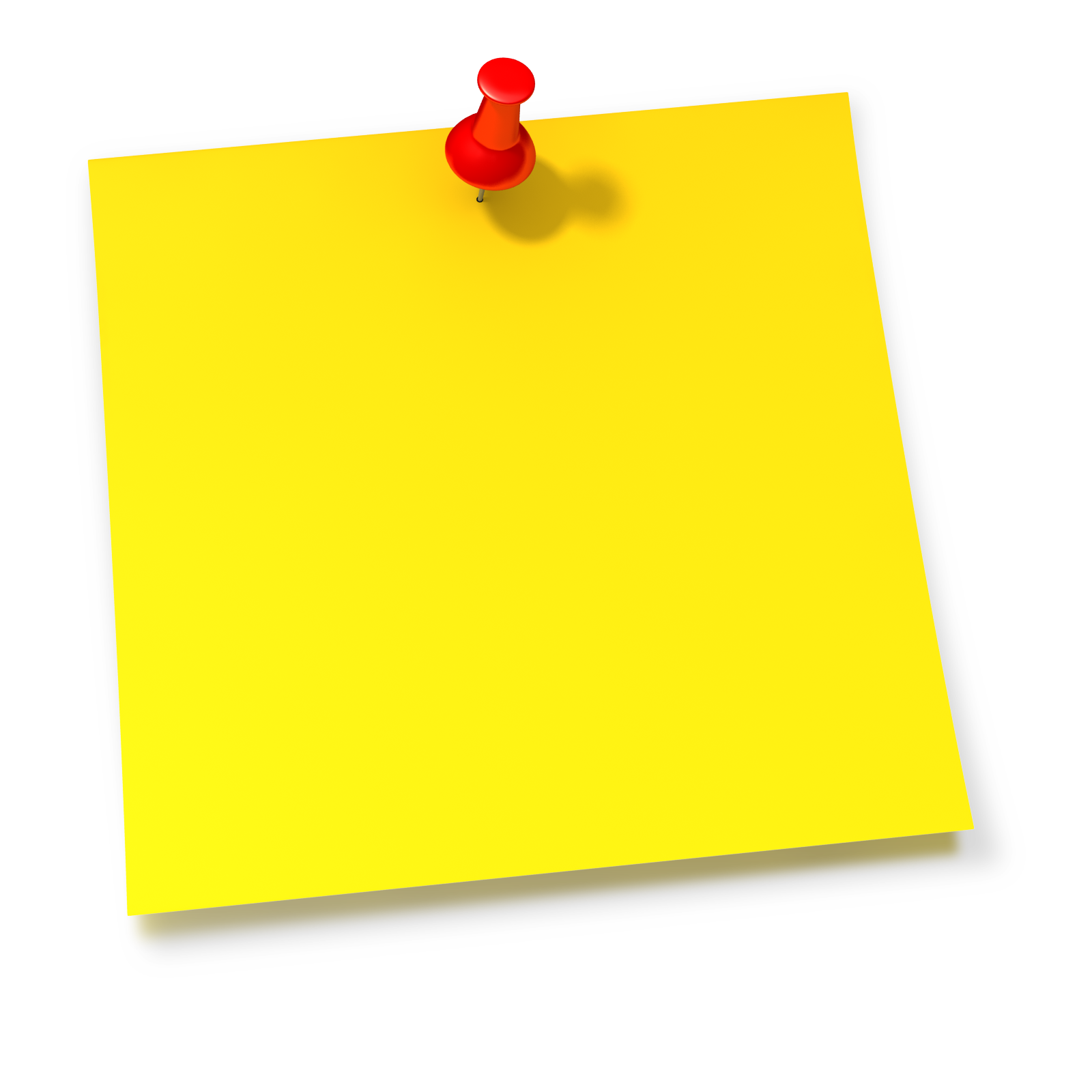 Table talk
What works for you?
What could be better?
Record on post it notes
Hear from a few groups
Collect all notes, and send to everyone
What could we do better to communicate inclusively when we are all in favour – and when we’re not?
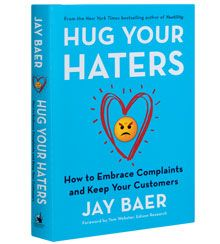 You can have brilliant ideas, but if you can’t get them across, your ideas won’t get you anywhere.- Lee Iacocca
[Speaker Notes: Denis E. Waitley, is an American motivational speaker, writer and consultant. He has been recognized as the best-selling author of the audio series, The Psychology of Winning and books such as "Seeds of Greatness" and "The Winner's Edge". Waitley has been inducted into the International Speakers' Hall of Fame. Wikipedia]
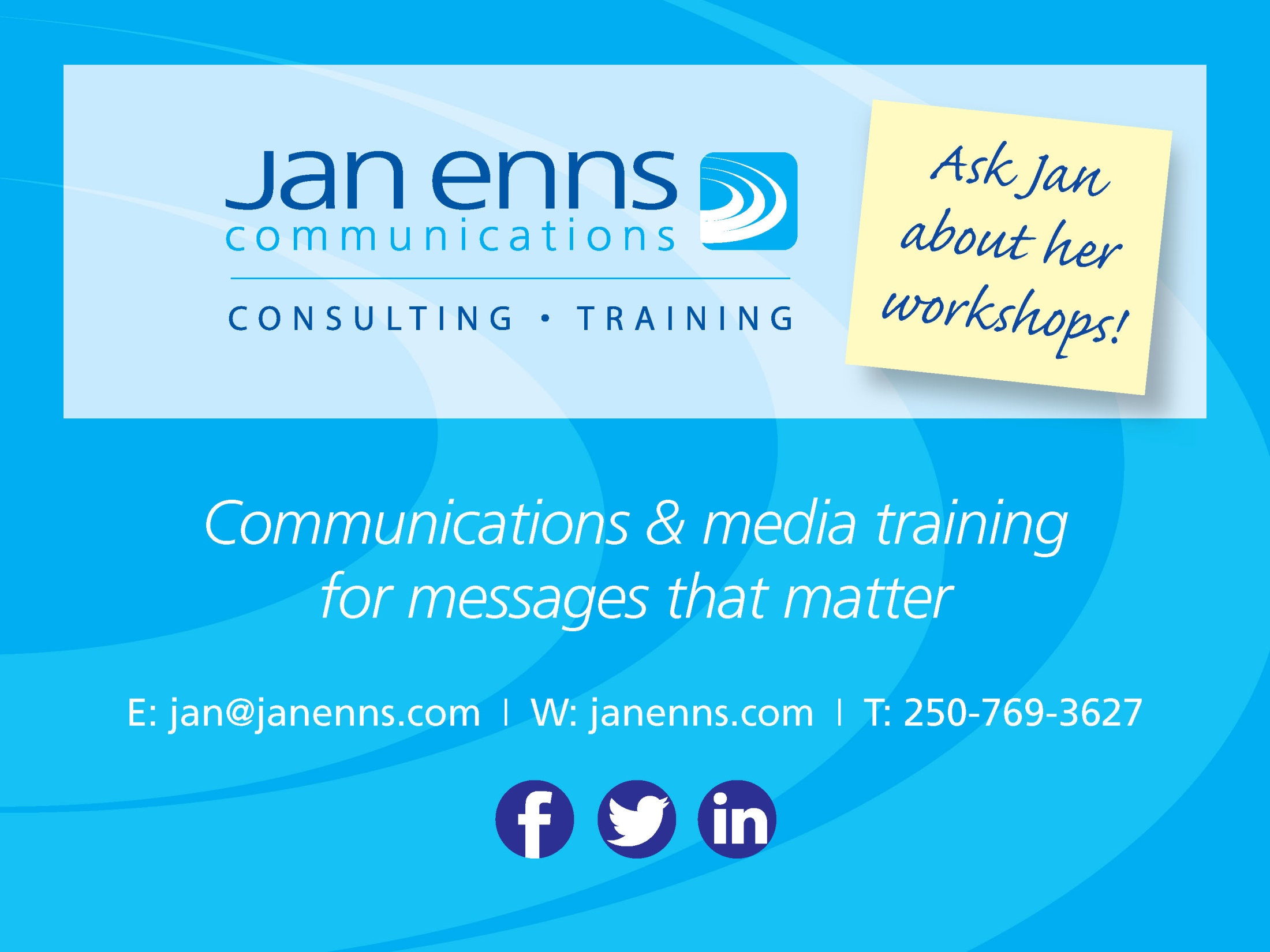